3
ごみは資源へ
しげん
ごみは資源へ
3
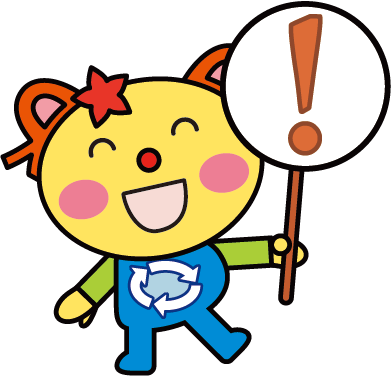 「資源循環」を考えよう！
しげん　じゅんかん
ごみは資源へ
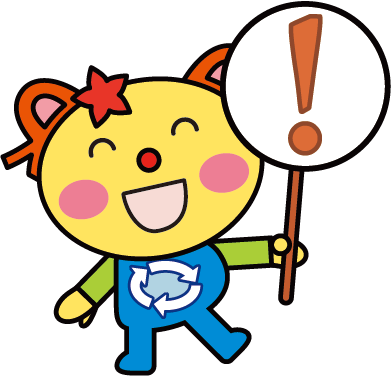 「資源循環」を考えよう！
3
金属やガラスを
生まれ変わらせる
ことは
地球の資源を
守ることに
つながります！
きんぞく
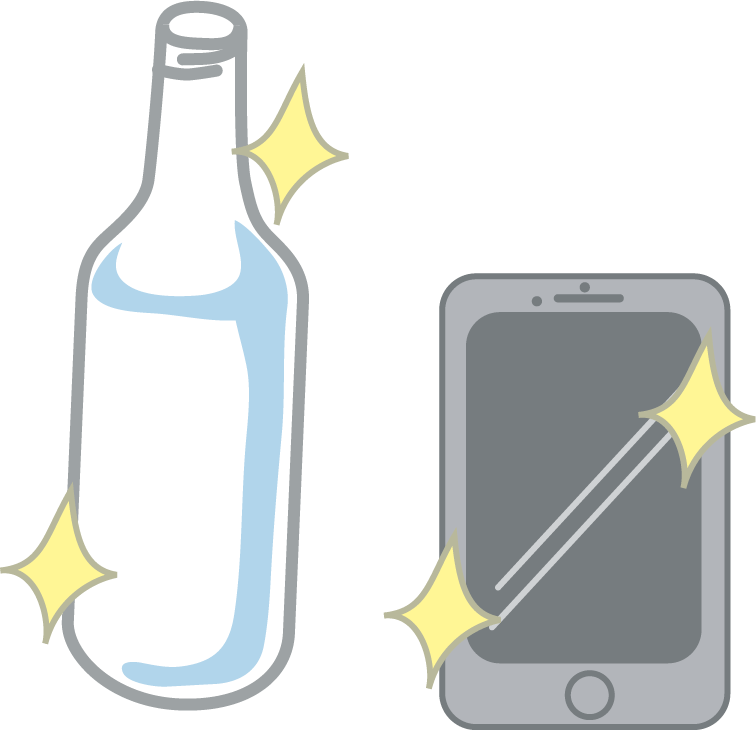 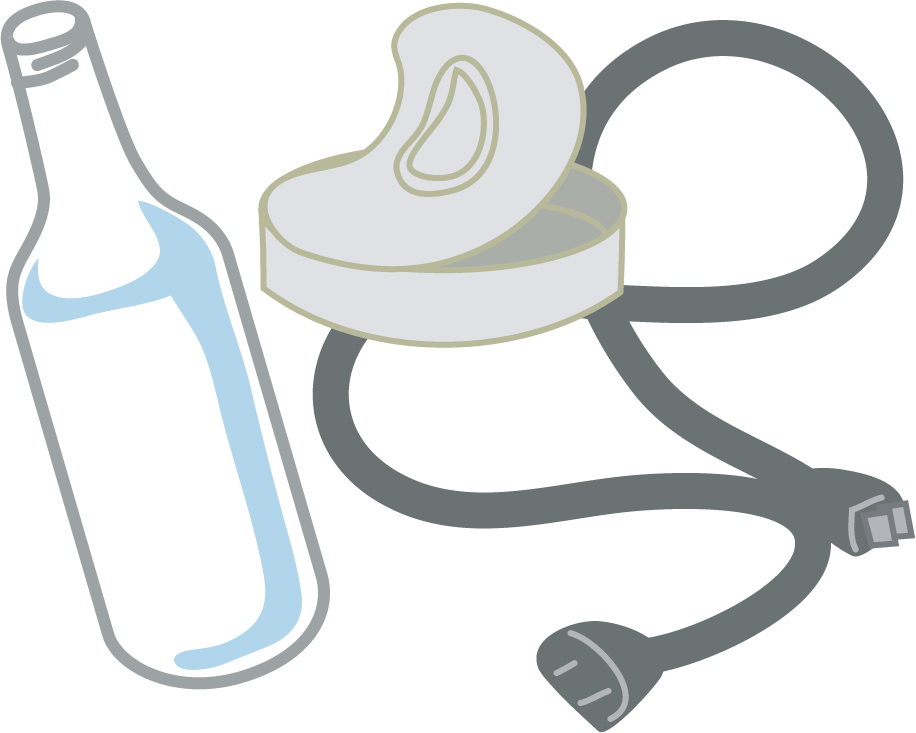 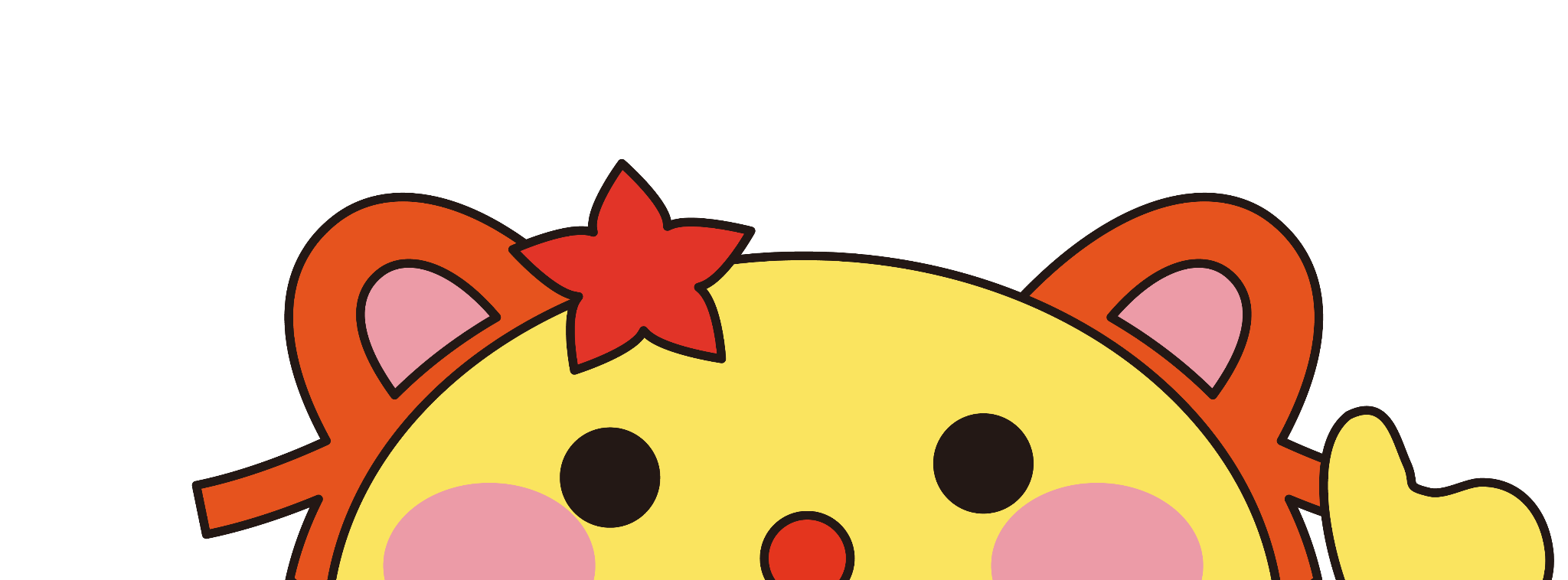 ごみは資源へ
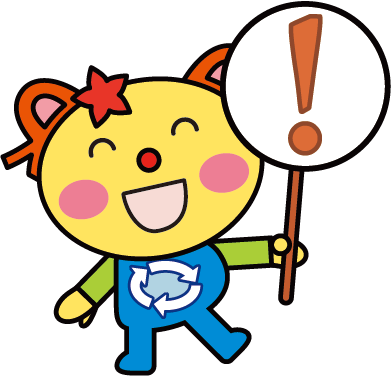 「資源循環」を考えよう！
3
●資源循環とは？
使い終わった資源が、新しく生まれ変わって帰ってくることを言います。
再生
収集
選別
さいせい
しゅうしゅう
せんべつ
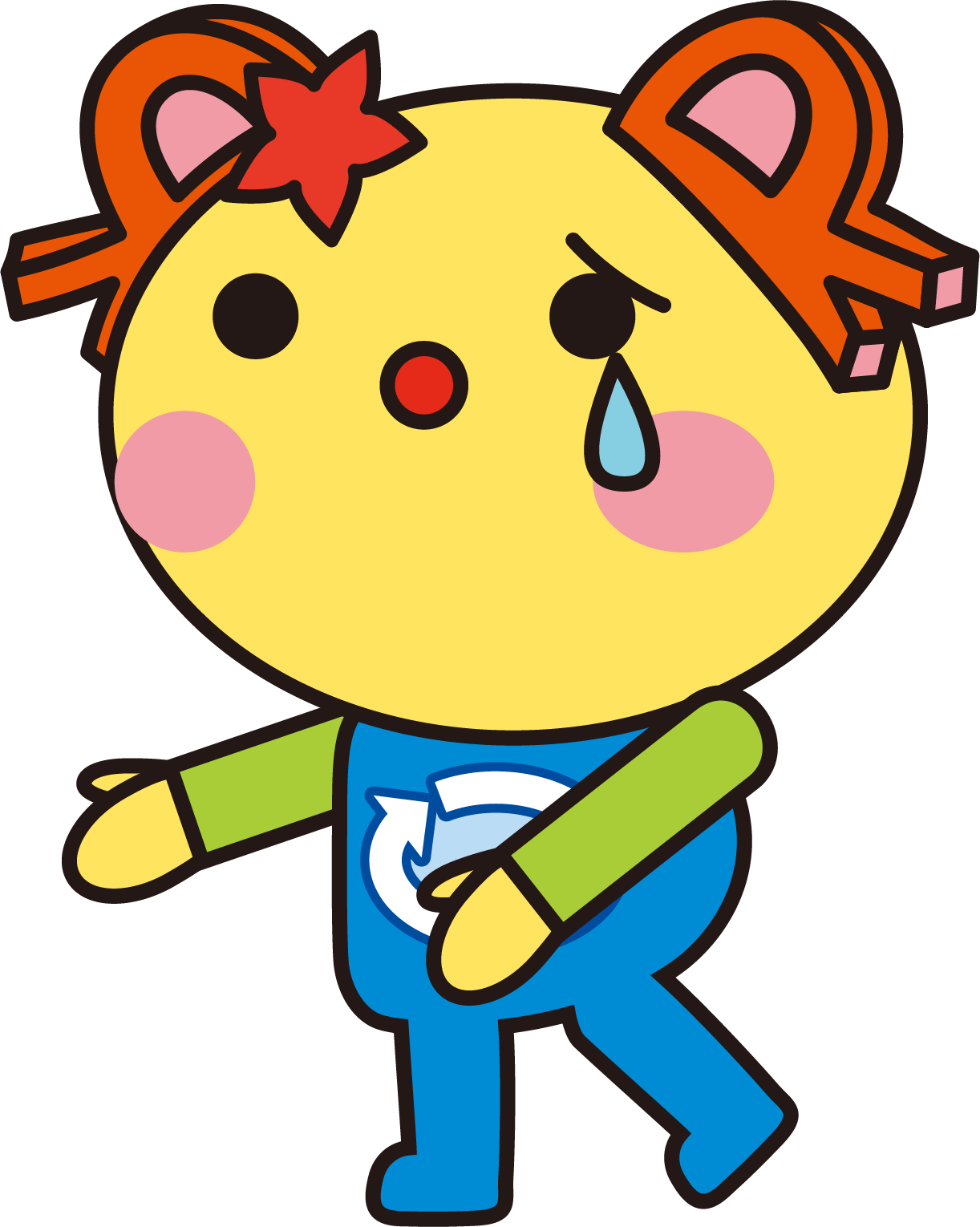 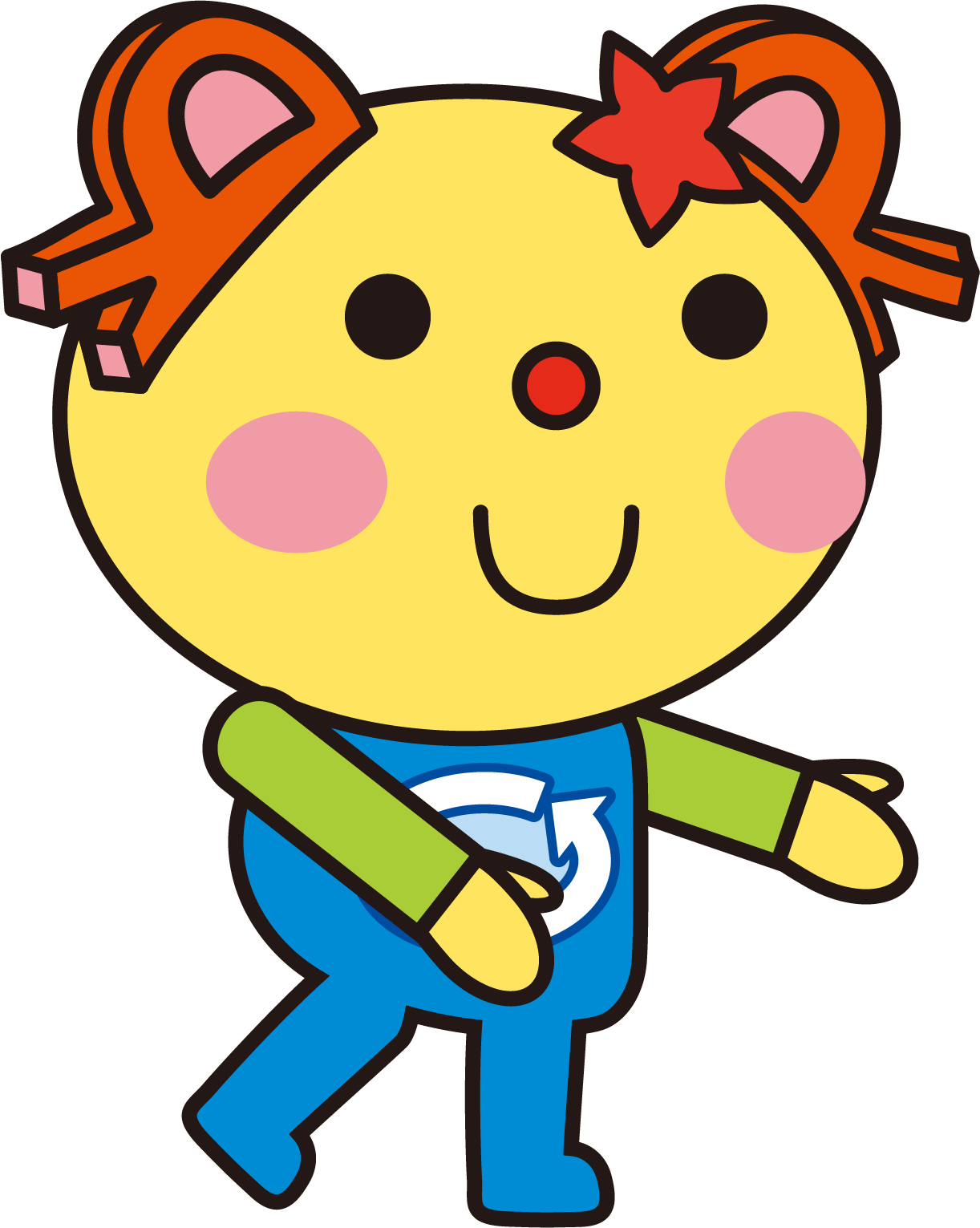 サ
ヨ
ナ
ラ
お
か
え
り
！
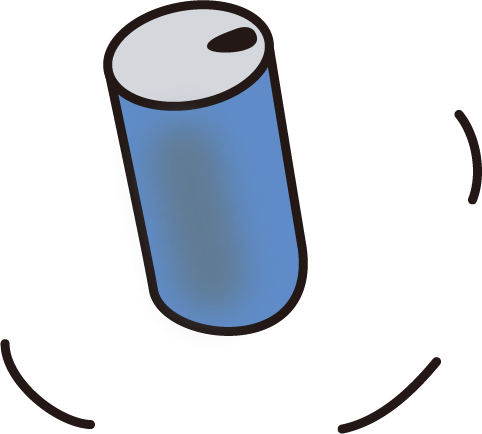 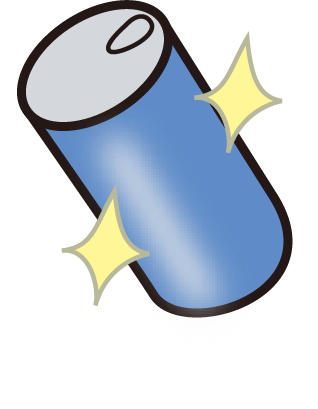 ごみは資源へ
3
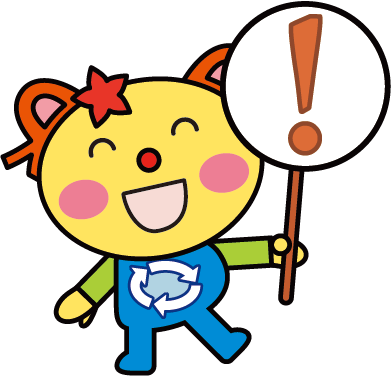 資源物を処理するところ
資源化処理施設など
し げん ぶつ　　　 しょり


　　　　　　　　　　　　　　しせつ
ごみは資源へ
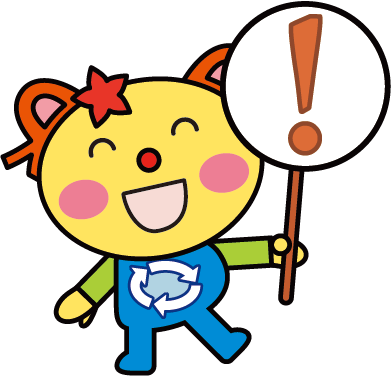 資源物を処理するところ
資源化処理施設など
3
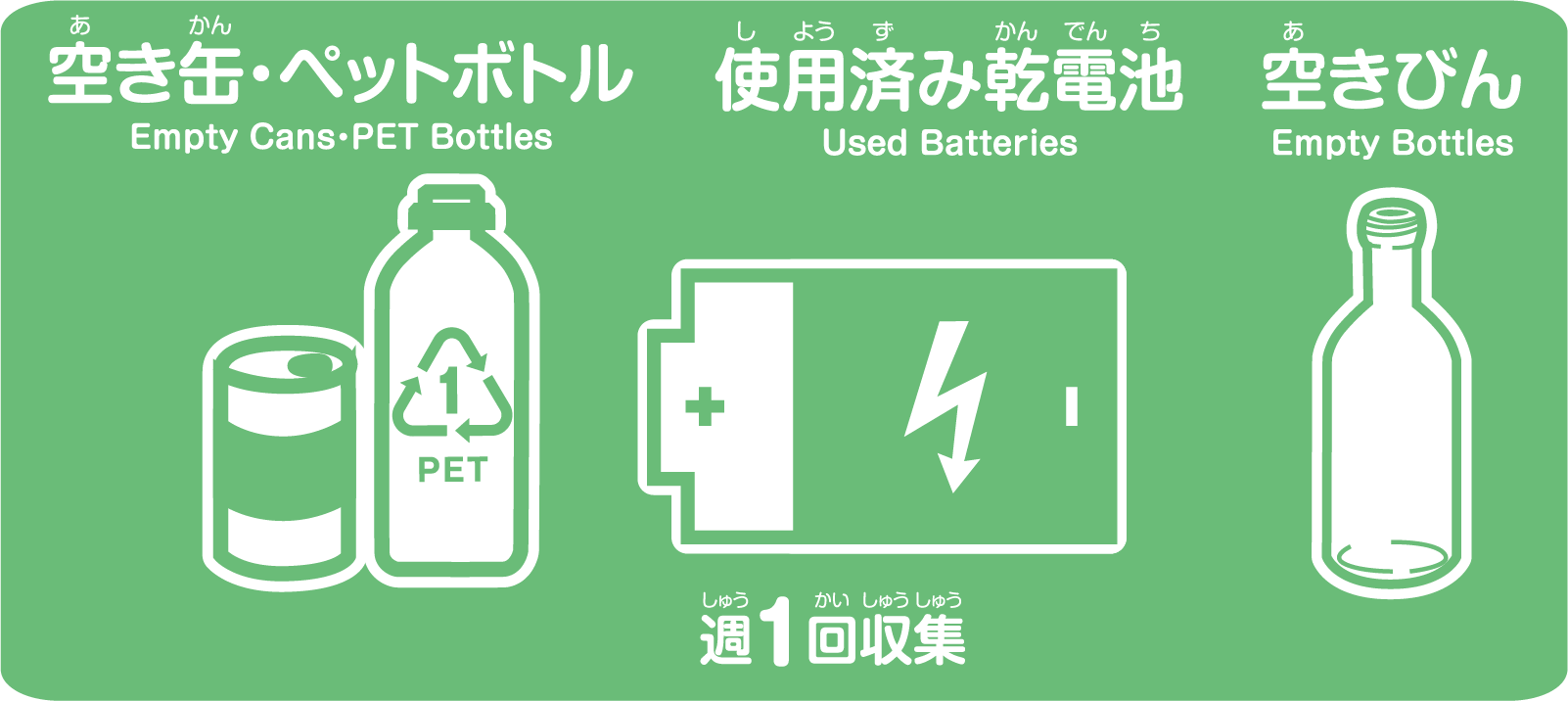 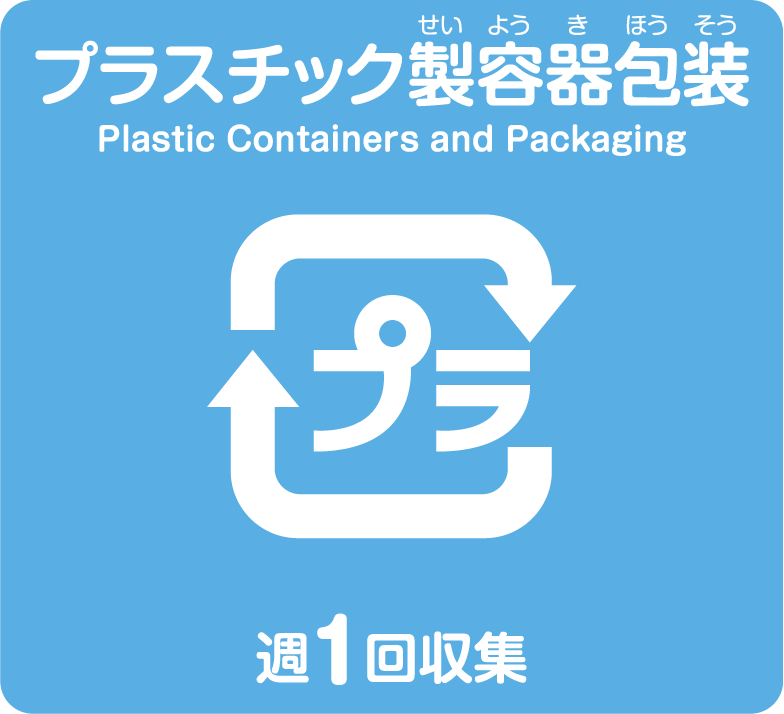 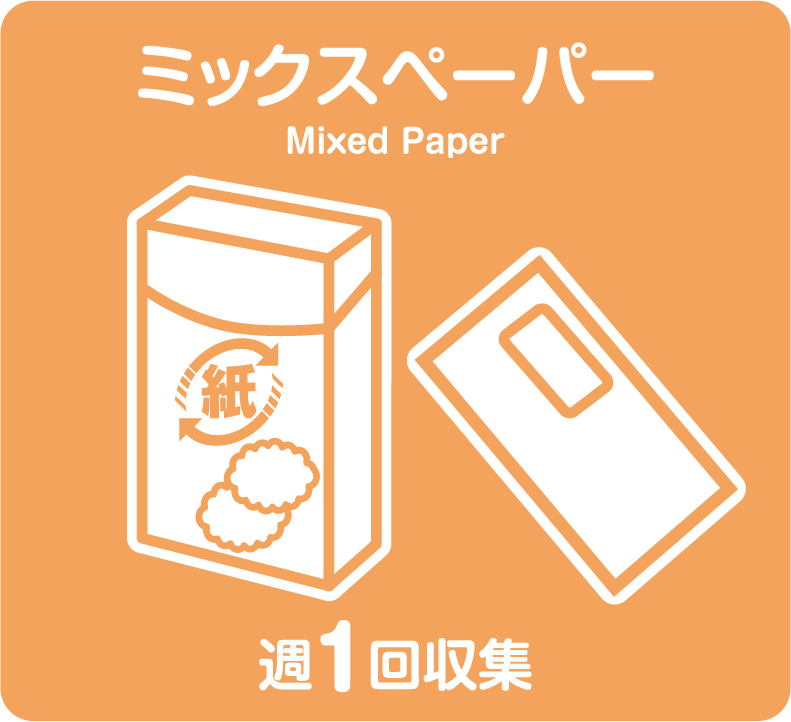 資源になるものは
どんなものが
あるかな
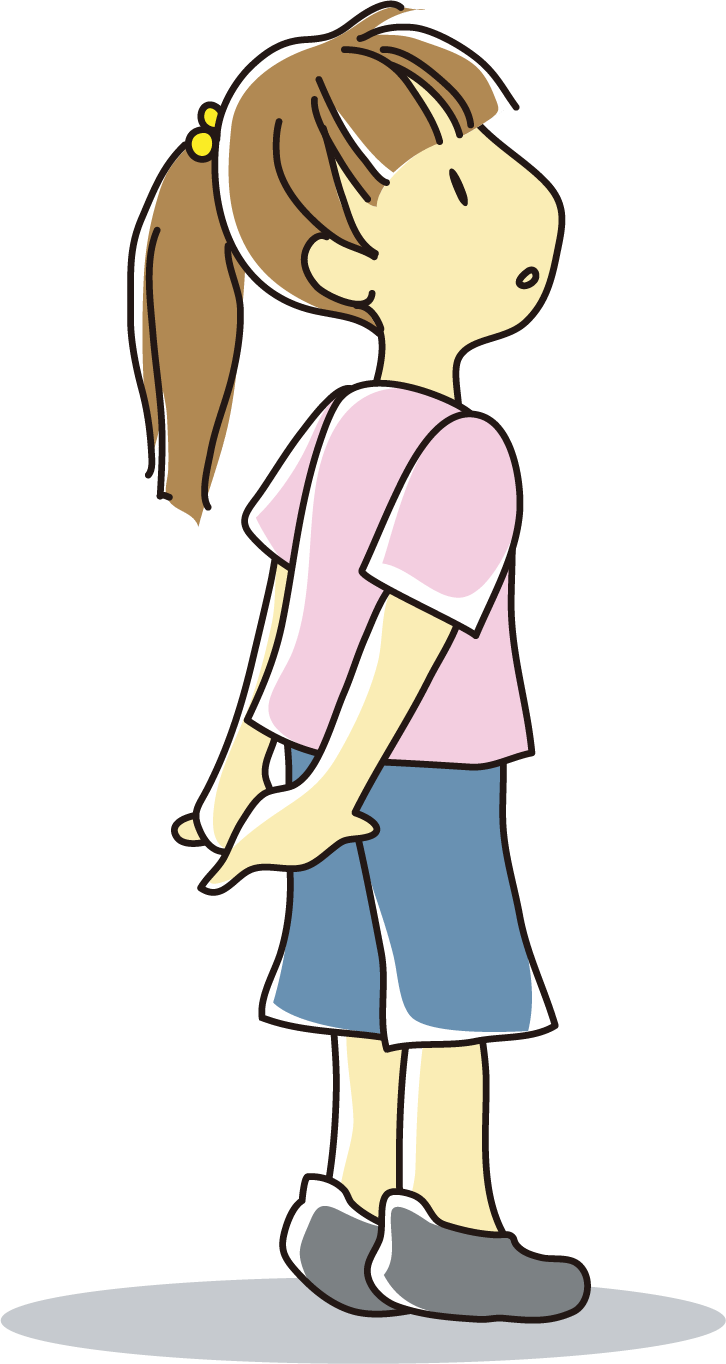 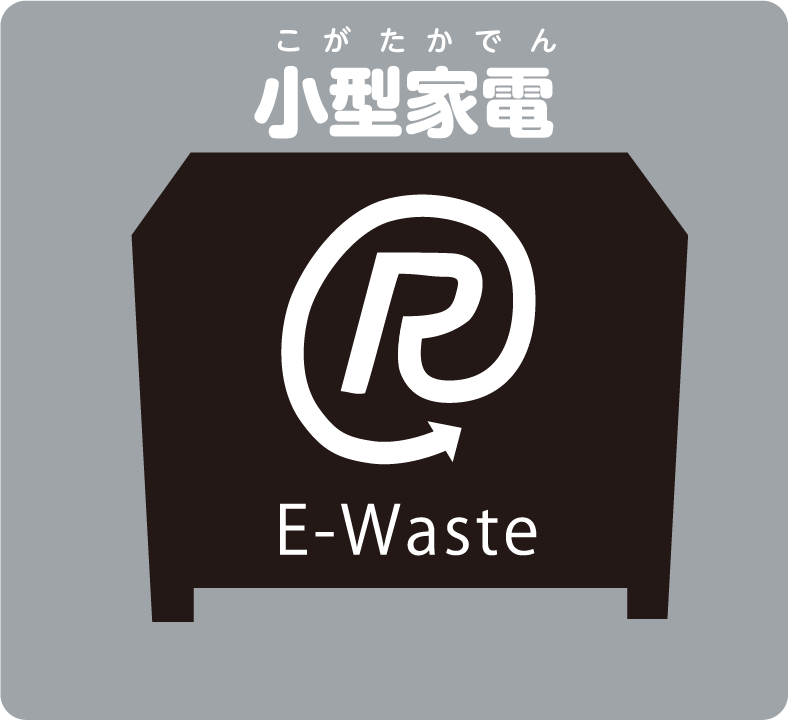 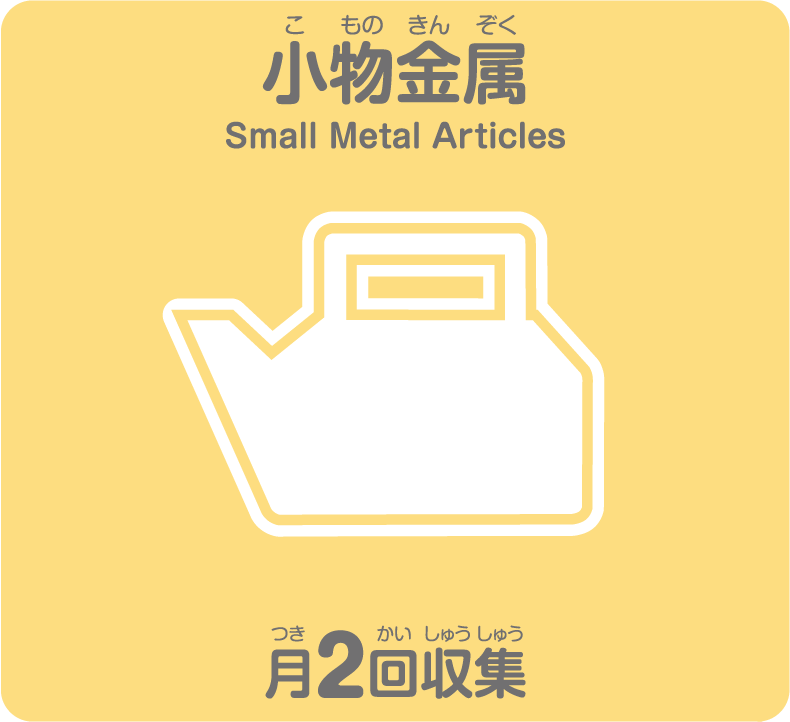 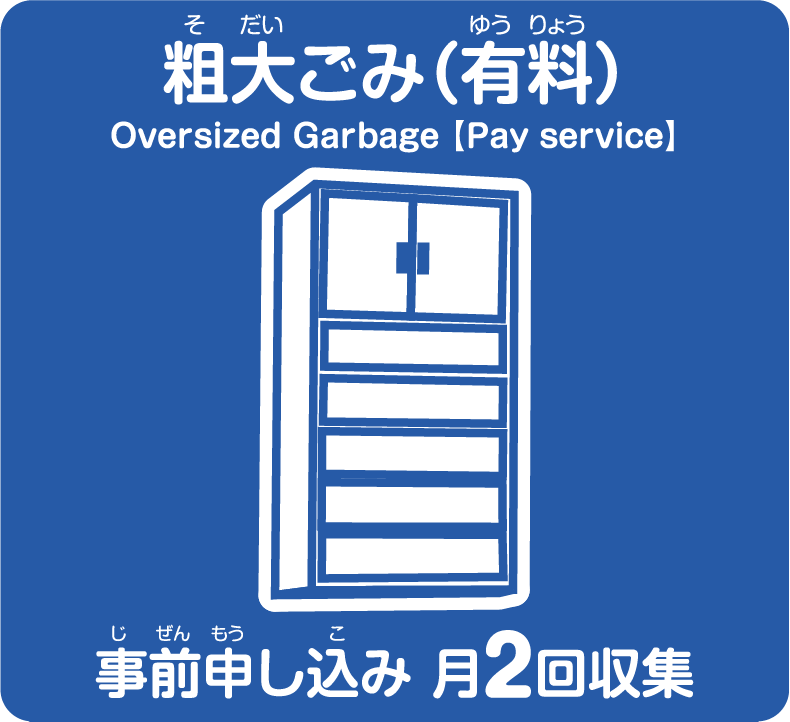 分別しているものが
「資源」ということなのかな？
資源物を処理するところは、資源物の種類ごとに、
処理する機械や仕組みがちがうので、いろいろな施設があります。
上の絵にないもので資源物として集められているものもあります。
川崎市の
ごみの分類
（川崎市サイトへ）
ごみは資源へ
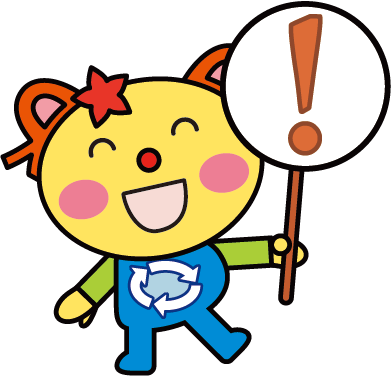 資源物を処理するところ
資源化処理施設など
3
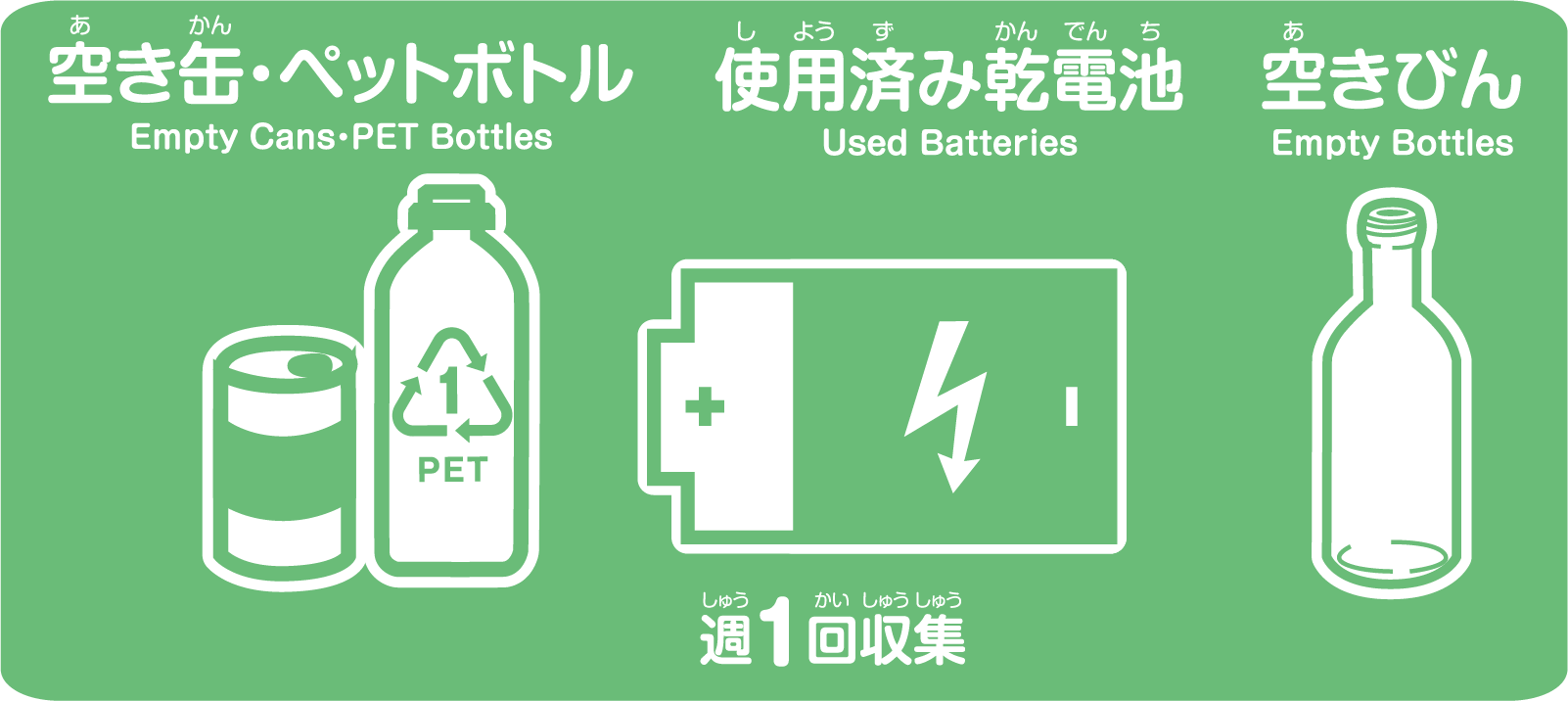 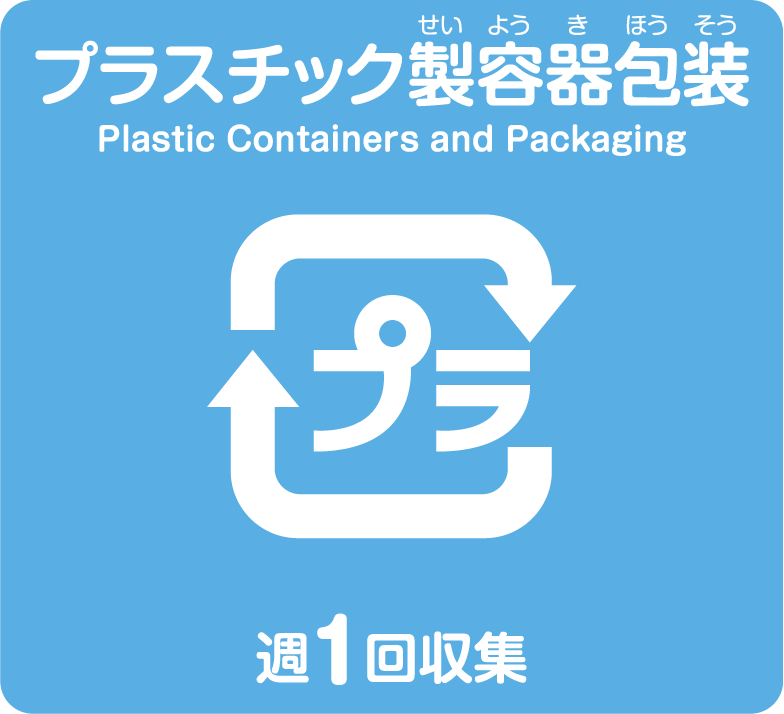 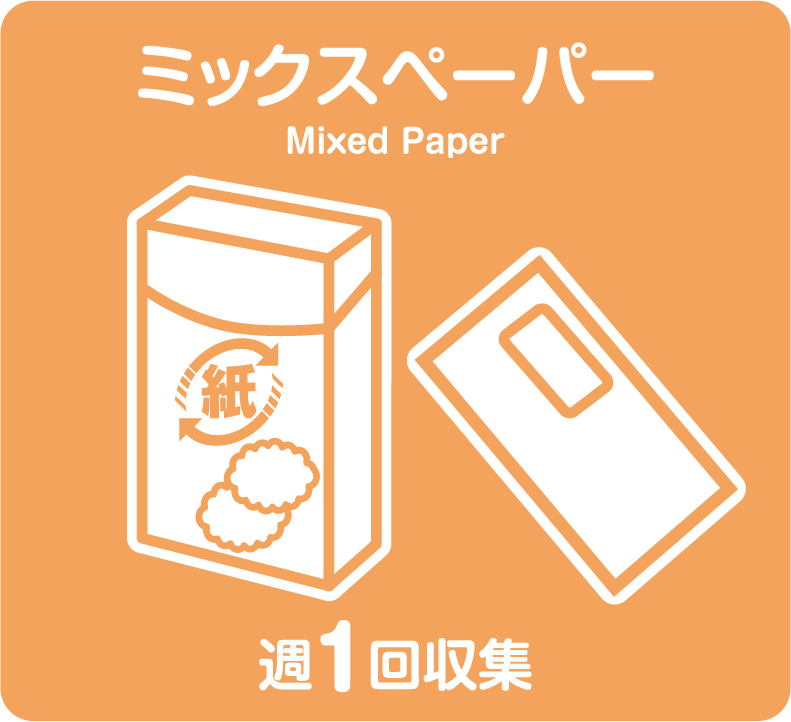 資源になるものは
どんなものが
あるかな
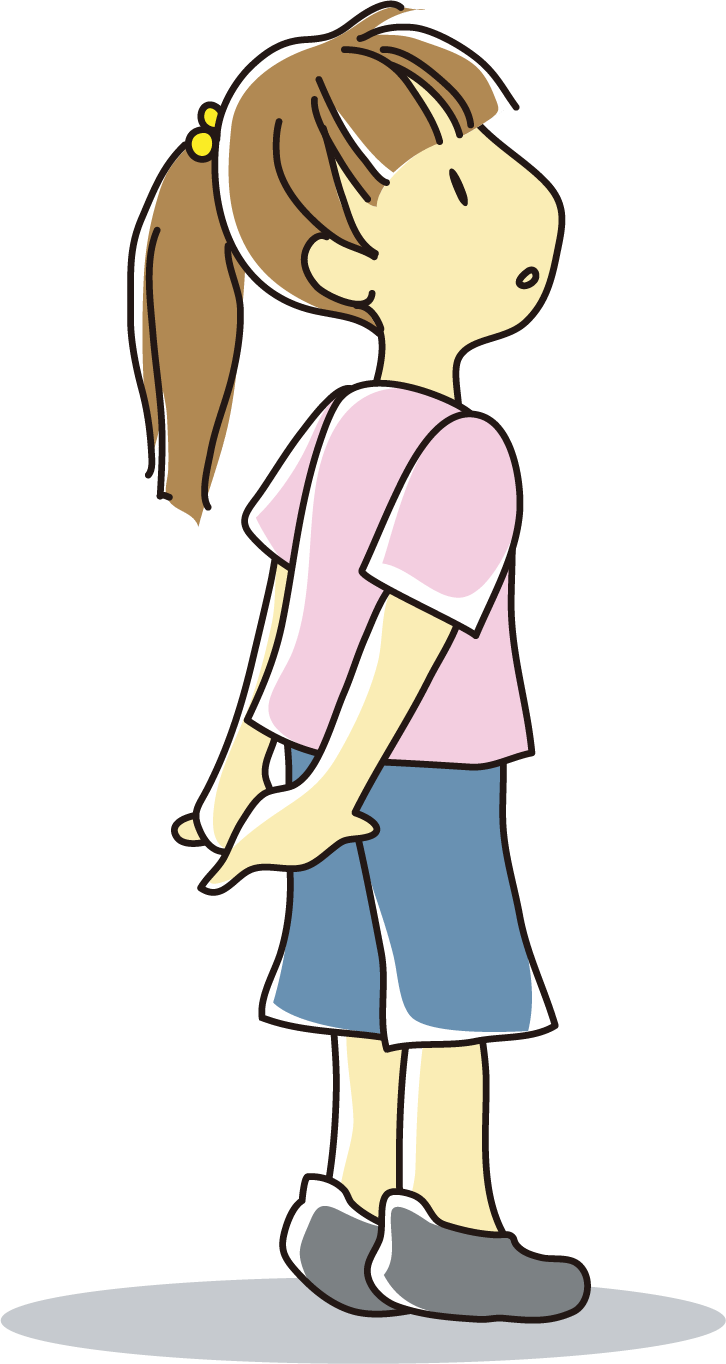 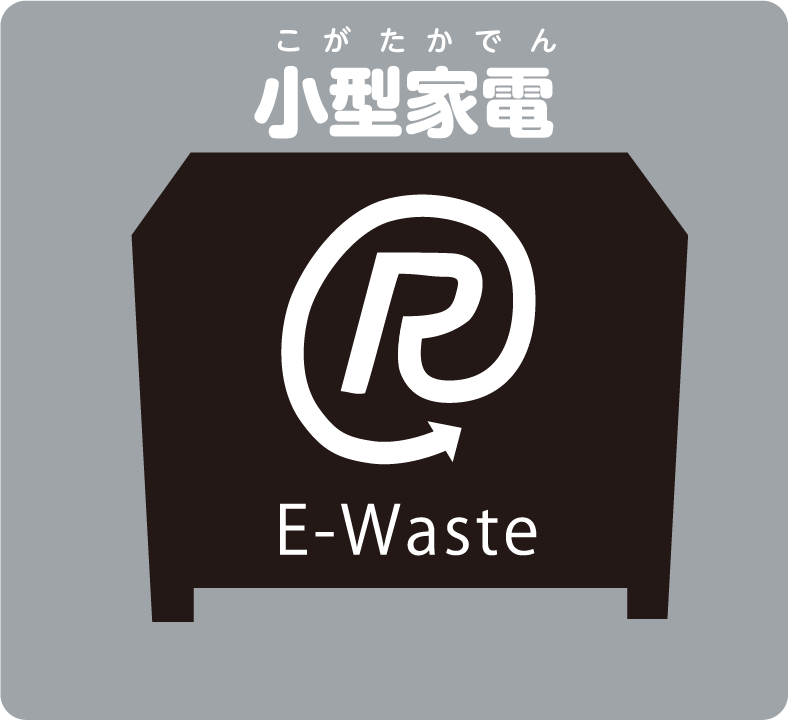 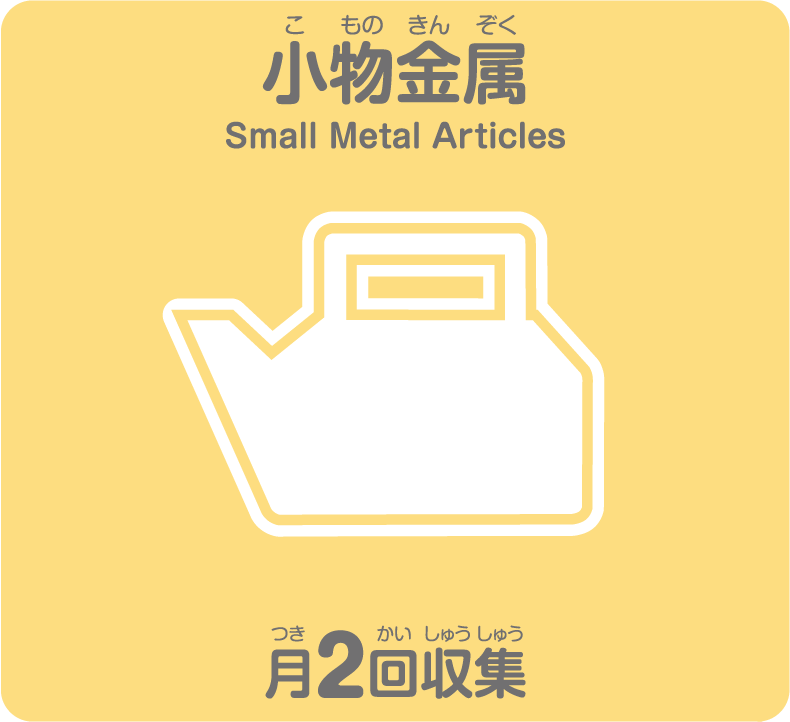 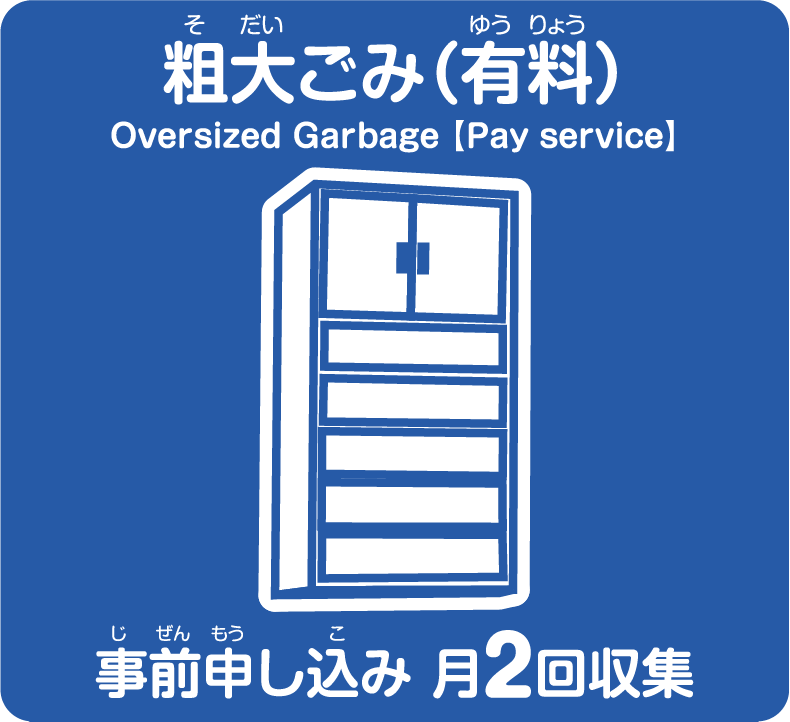 分別しているものが
「資源」ということなのかな？
資源物を処理するところは、資源物の種類ごとに、
処理する機械や仕組みがちがうので、いろいろな施設があります。
上の絵にないもので資源物として集められているものもあります。
川崎市の
ごみの分類
（川崎市サイトへ）
資源物をあつかう施設ではどんなことをしているのでしょう
ごみは資源へ
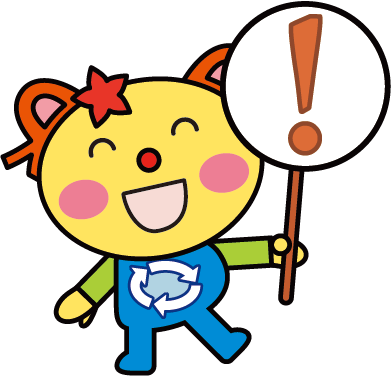 資源物の処理の流れを
見てみましょう！
3
資源物にまちがったものやごみが入っていると
のときとても大変です。
分別がされていないと
手間もお金もよけいにかかってしまいますよ。
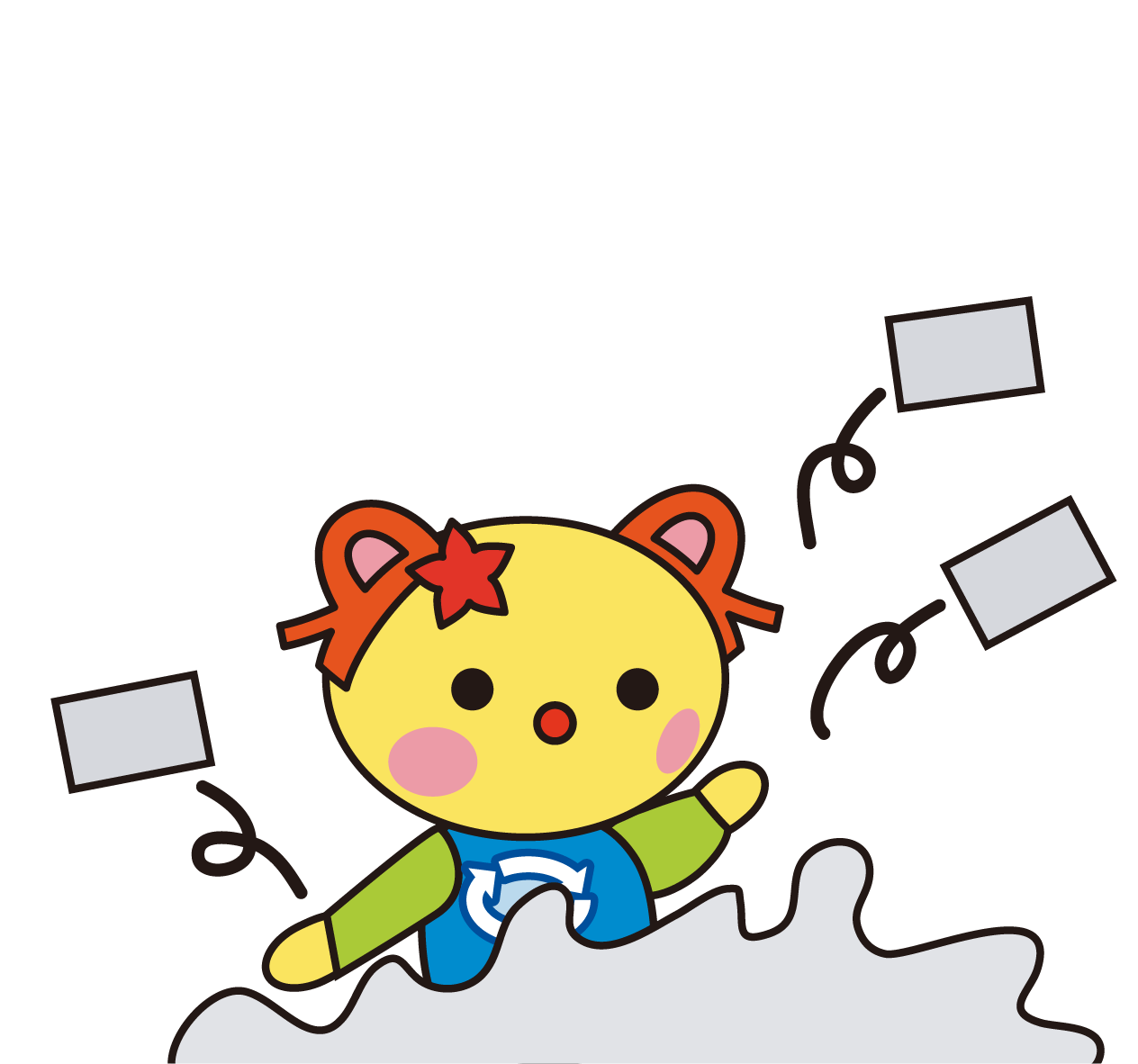 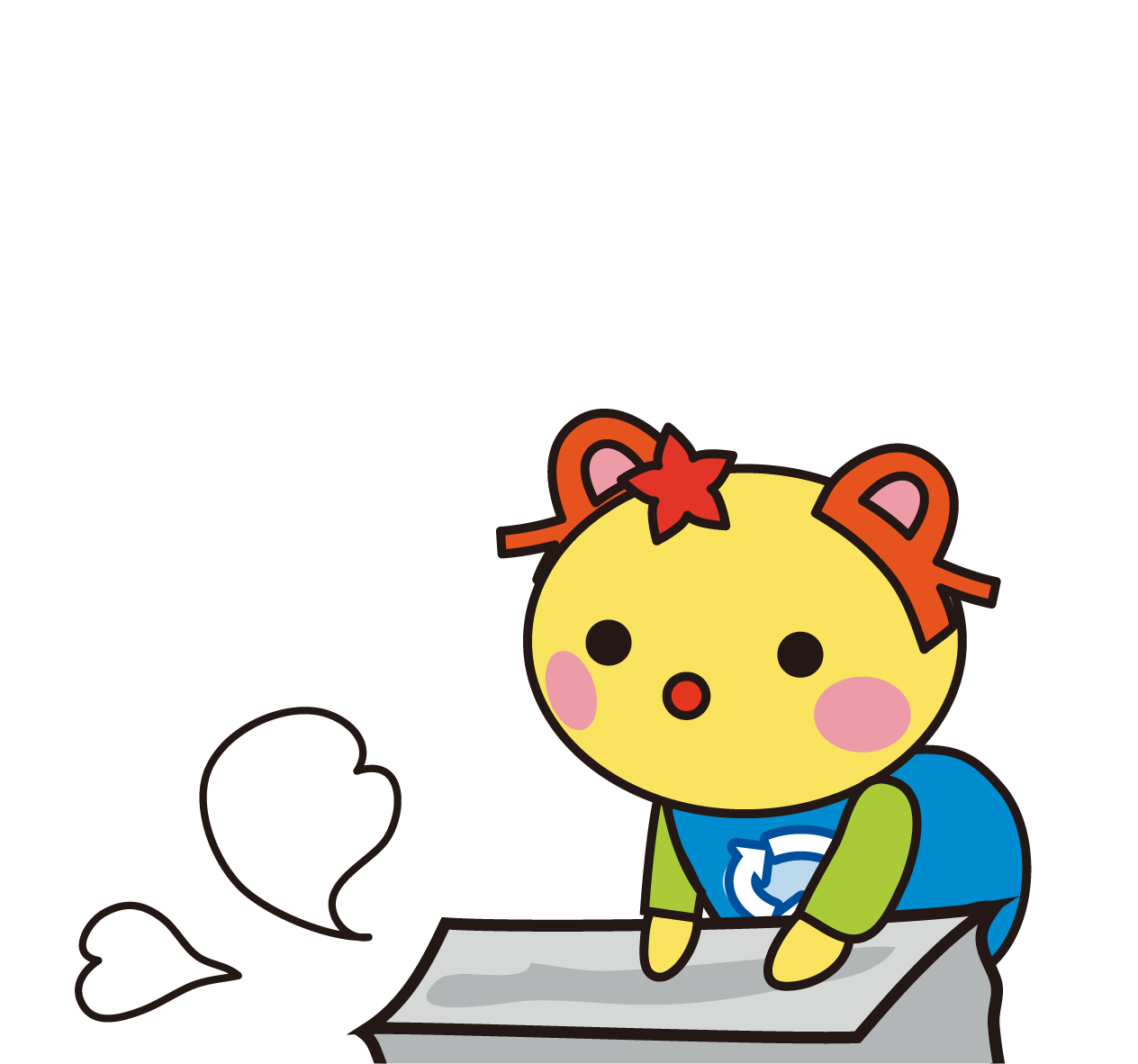 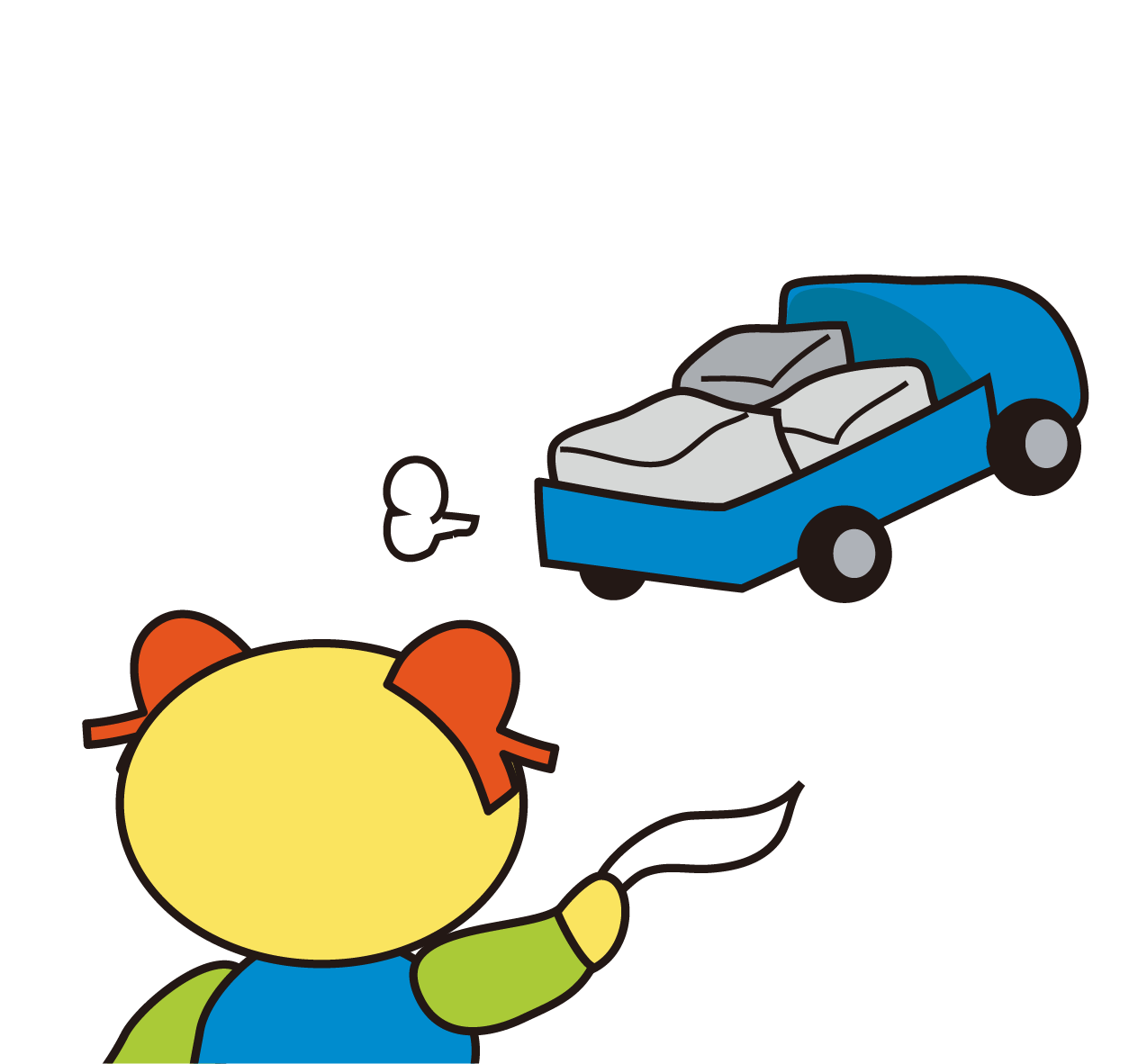 1
2
3
1
選別して
異物をのぞく
より分けて資源で
ないものを取る
資源だけを
集めて固める
※固めていない場合もある
リサイクルの
原料となる
リサイクルの会社が
引き取り、再生する
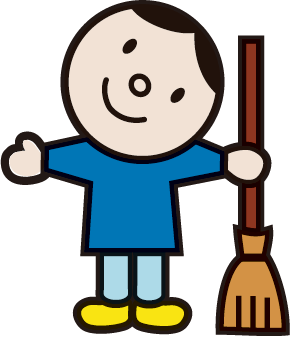 せん  べつ



い
ごみは資源へ
3
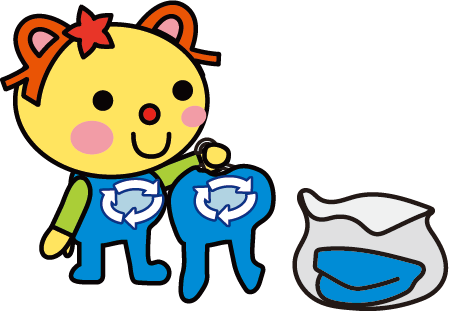 資源物のゆくえについて
見てみよう
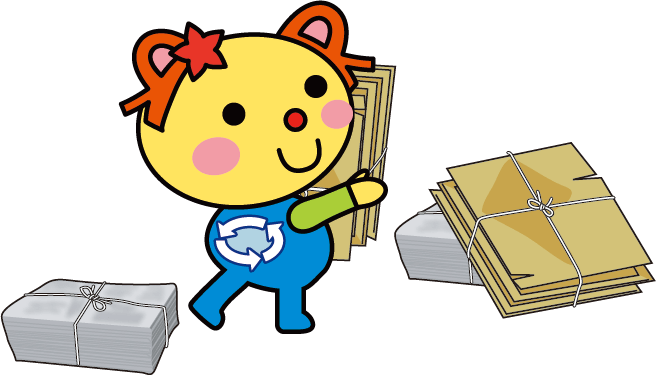 ごみは資源へ
3
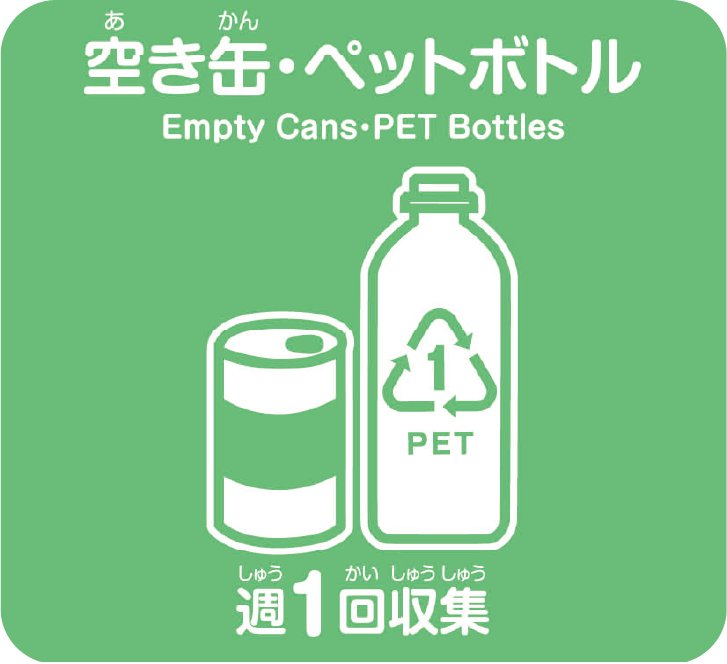 資源物のゆくえ

　①空き缶
あ　　　　　　　　　　　かん
ごみは資源へ
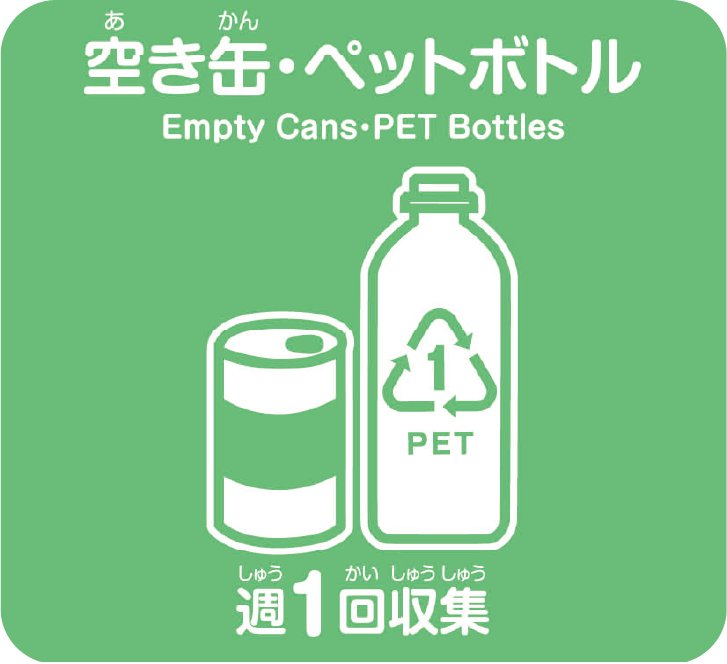 3
資源物のゆくえ
①空き缶
◀ 前のページ
次のページ ▶
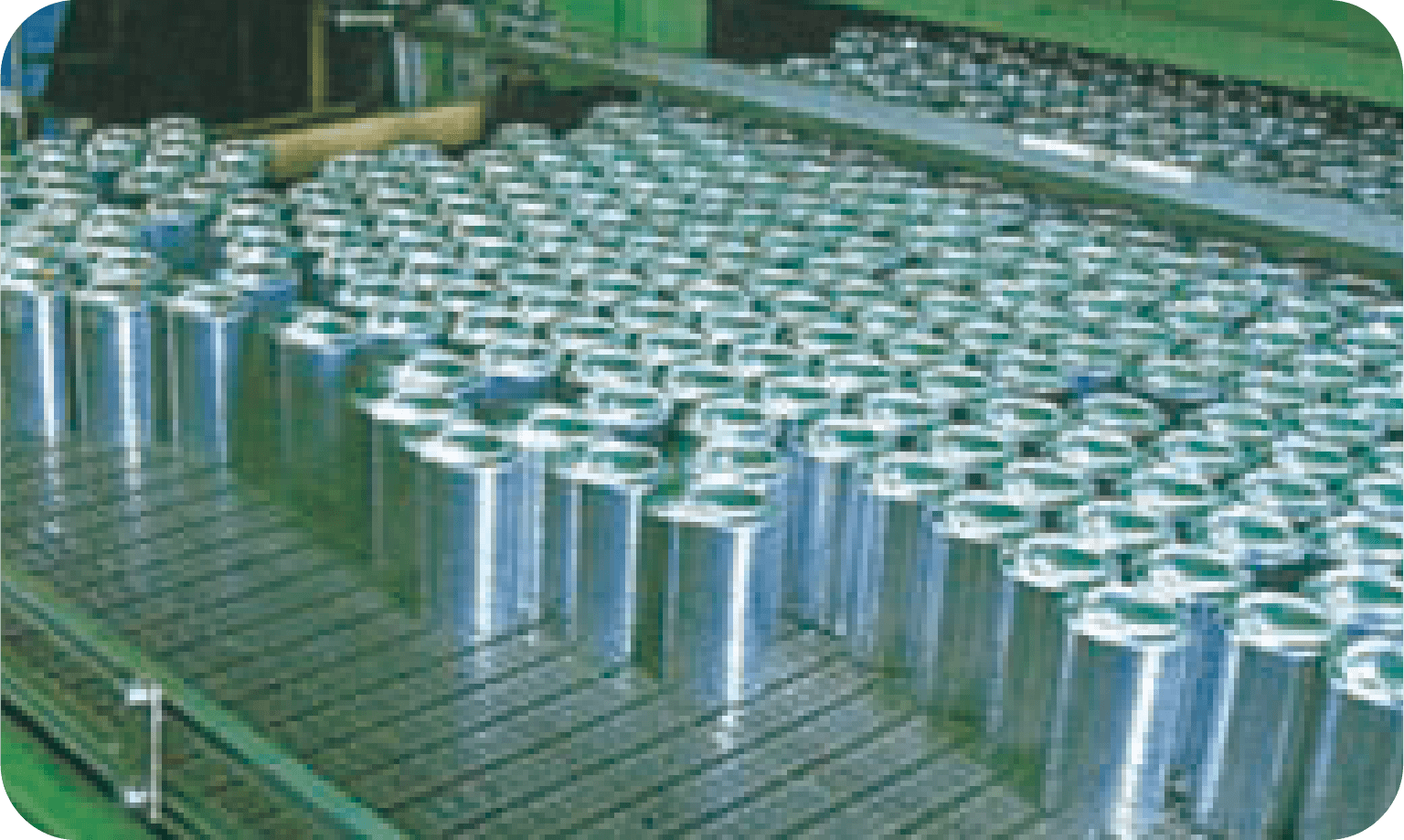 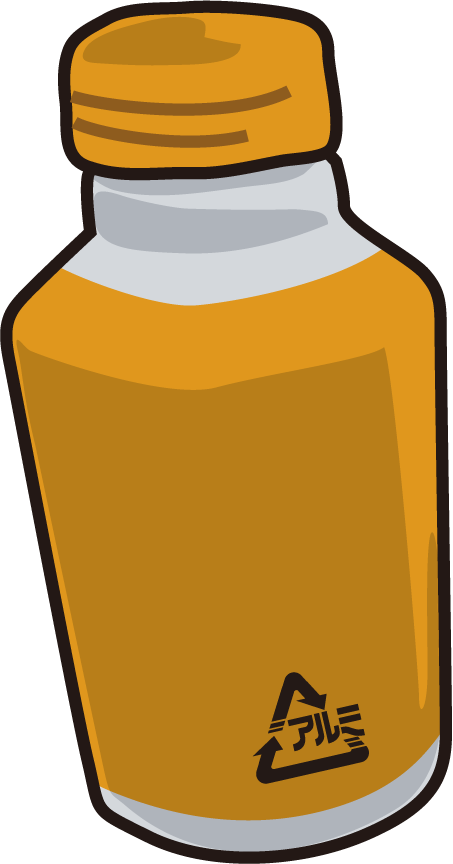 新しい缶
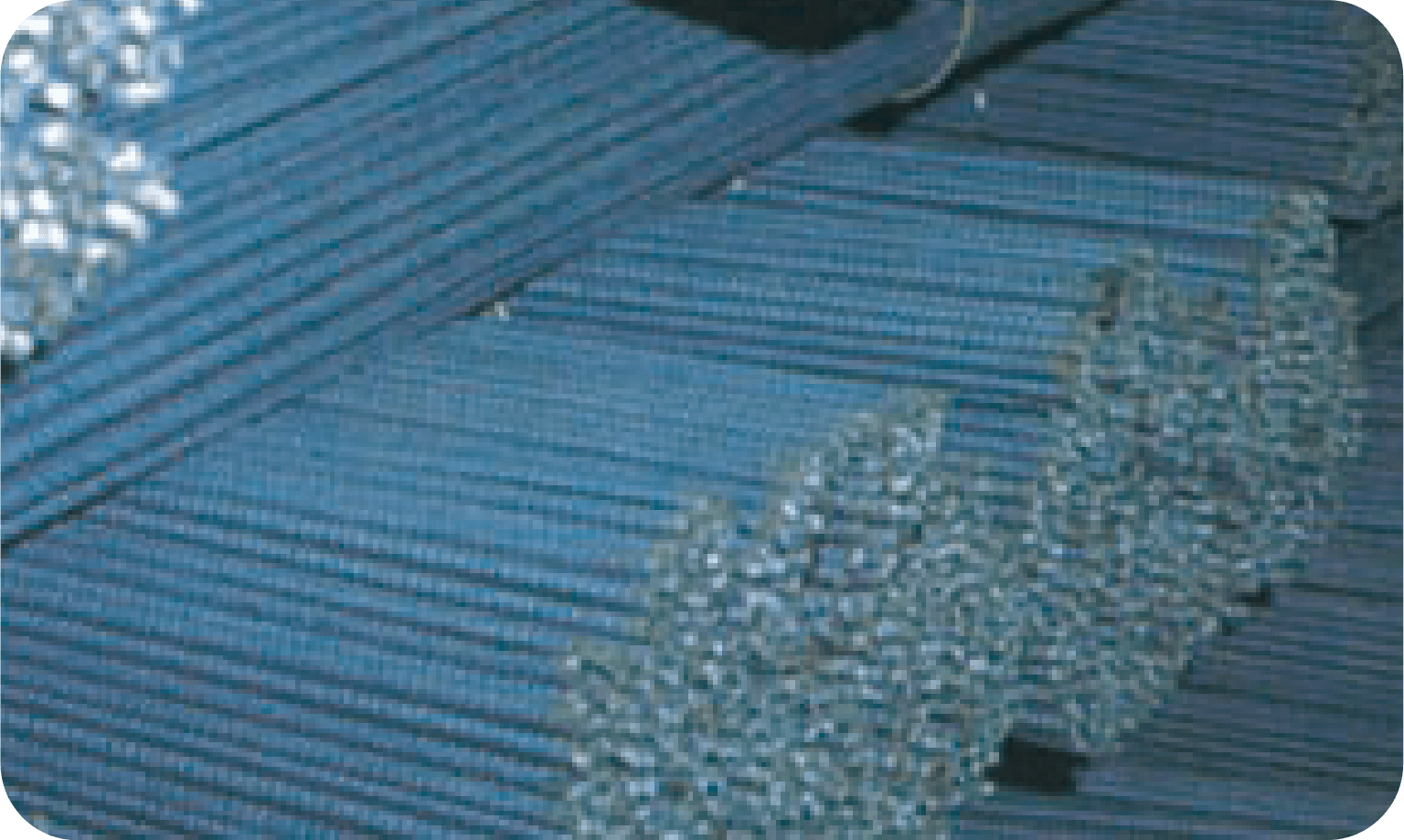 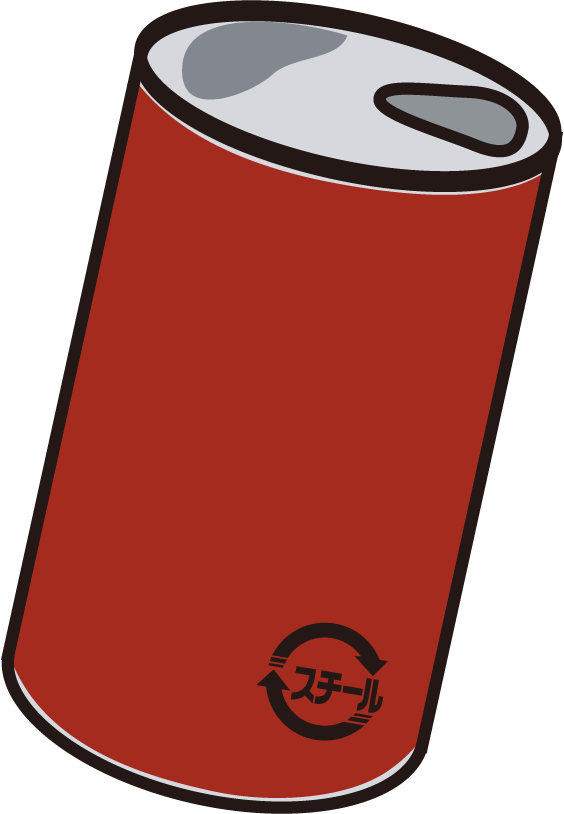 けんちく用の鉄製品など
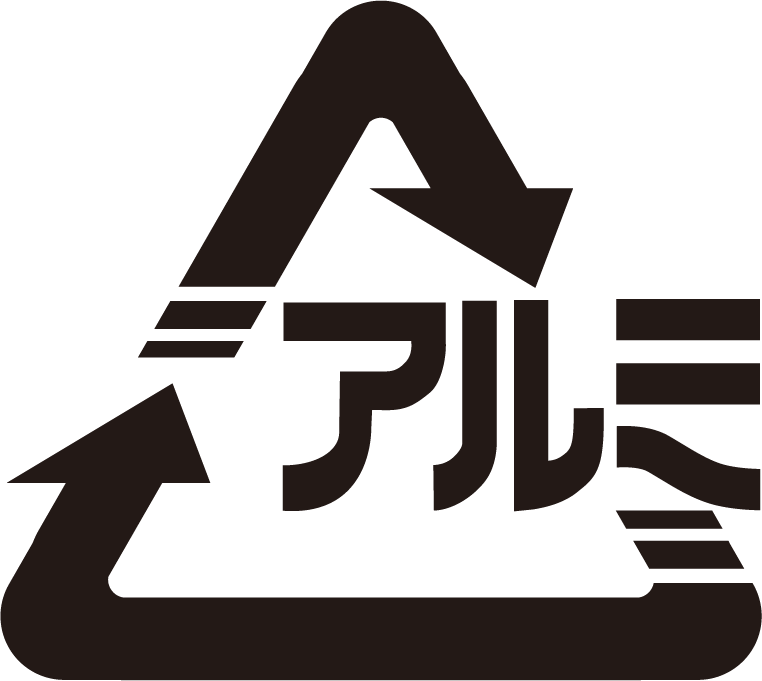 せいひん
すいしんきょうぎかい　　　　　　ようきほうそう　　　　　　　　　　きょうかい
写真：PETボトルリサイクル推進協議会、日本容器包装リサイクル協会
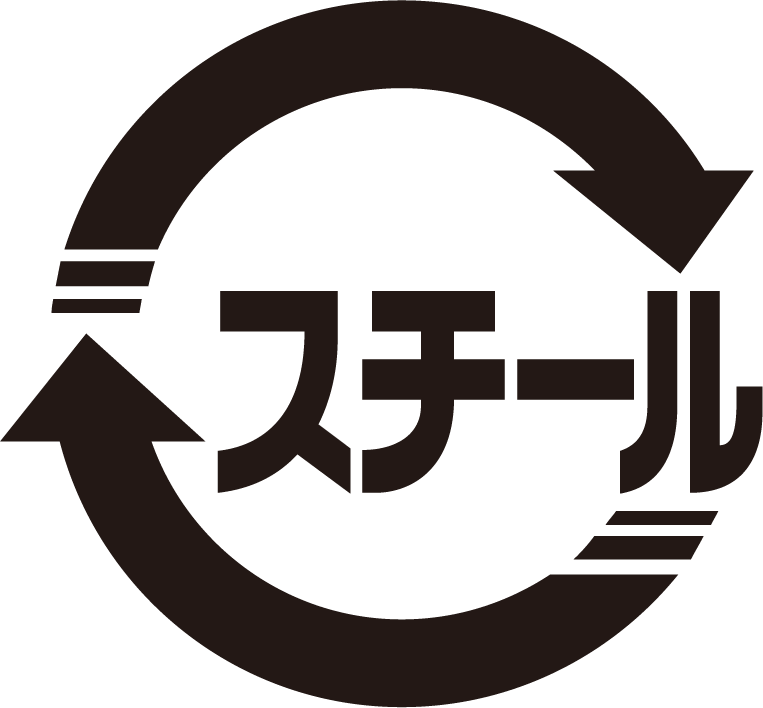 ごみは資源へ
3
◀ 前のページ
次のページ ▶
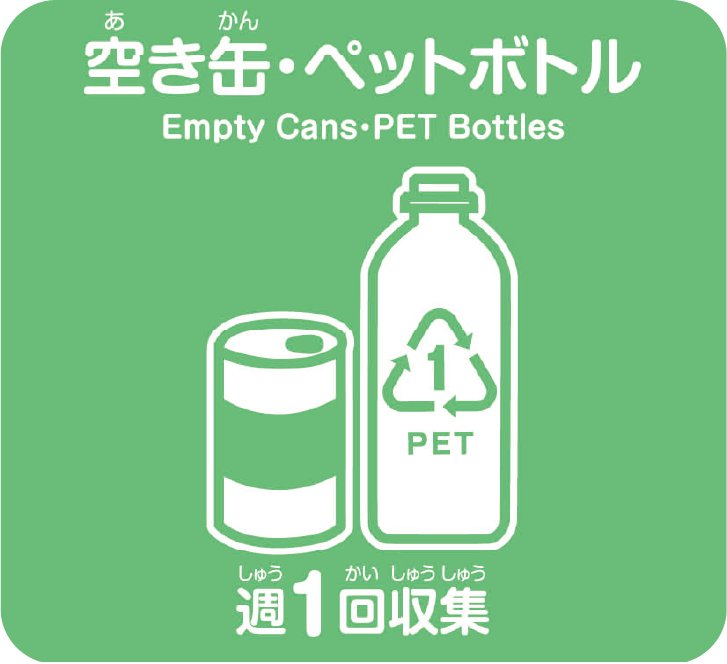 資源物のゆくえ

　②ペットボトル
ごみは資源へ
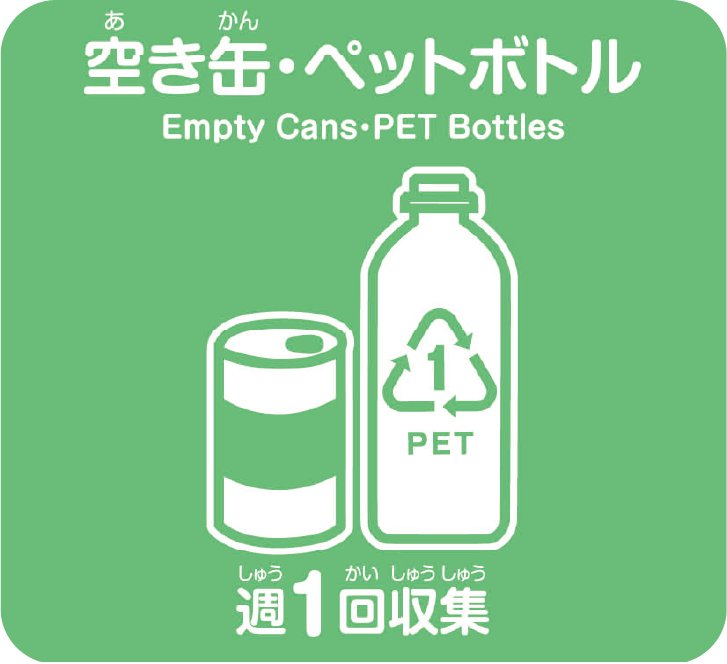 3
資源物のゆくえ
②ペットボトル
◀ 前のページ
次のページ ▶
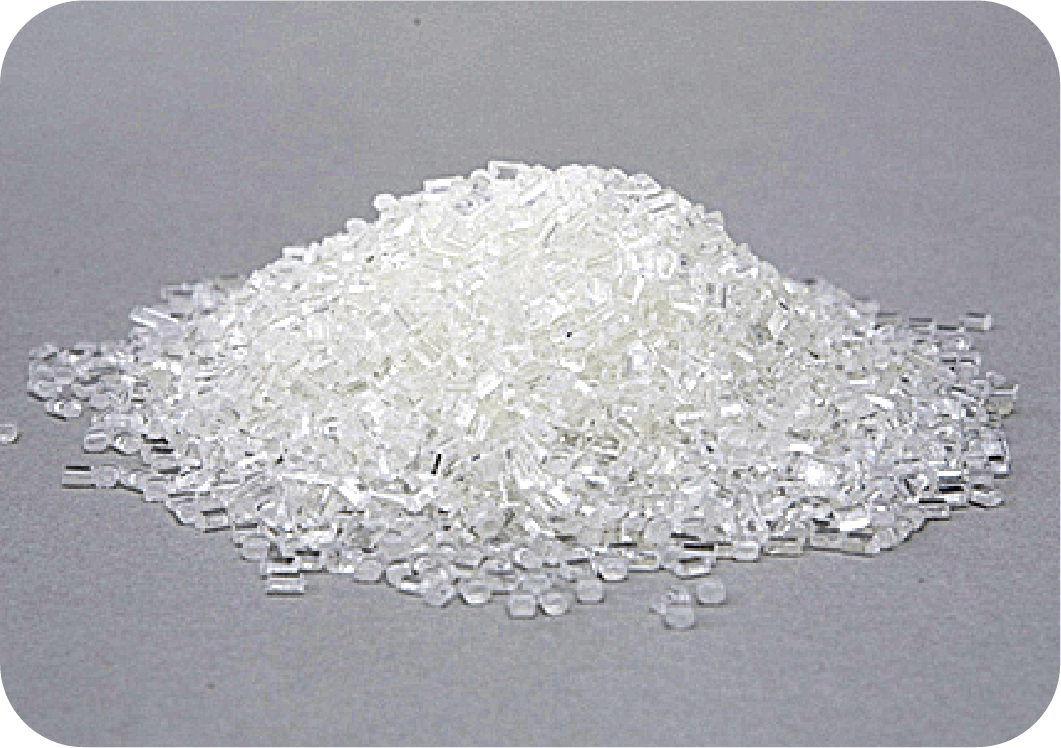 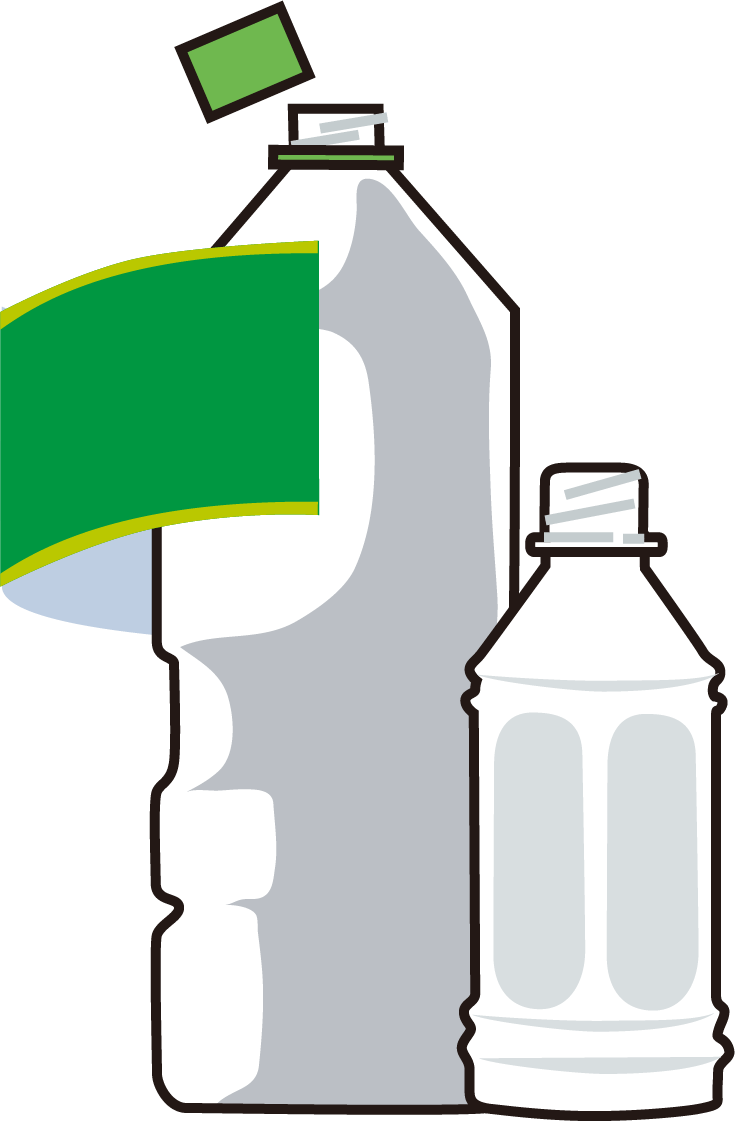 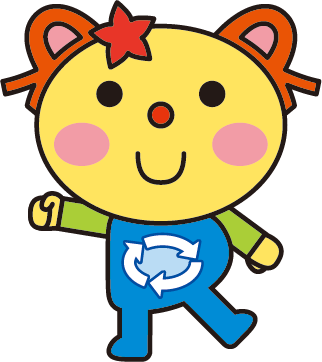 キャップと
ラベルは
はずしてね
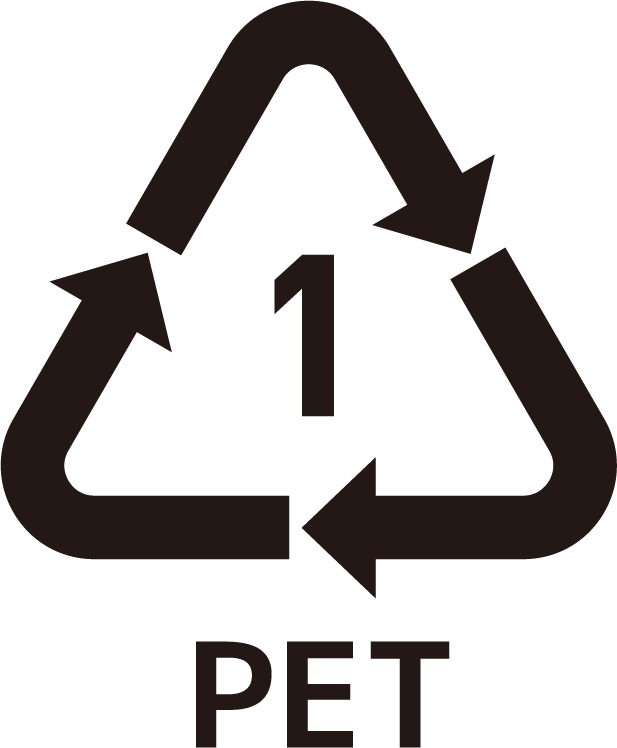 PETフレーク
ぺっと
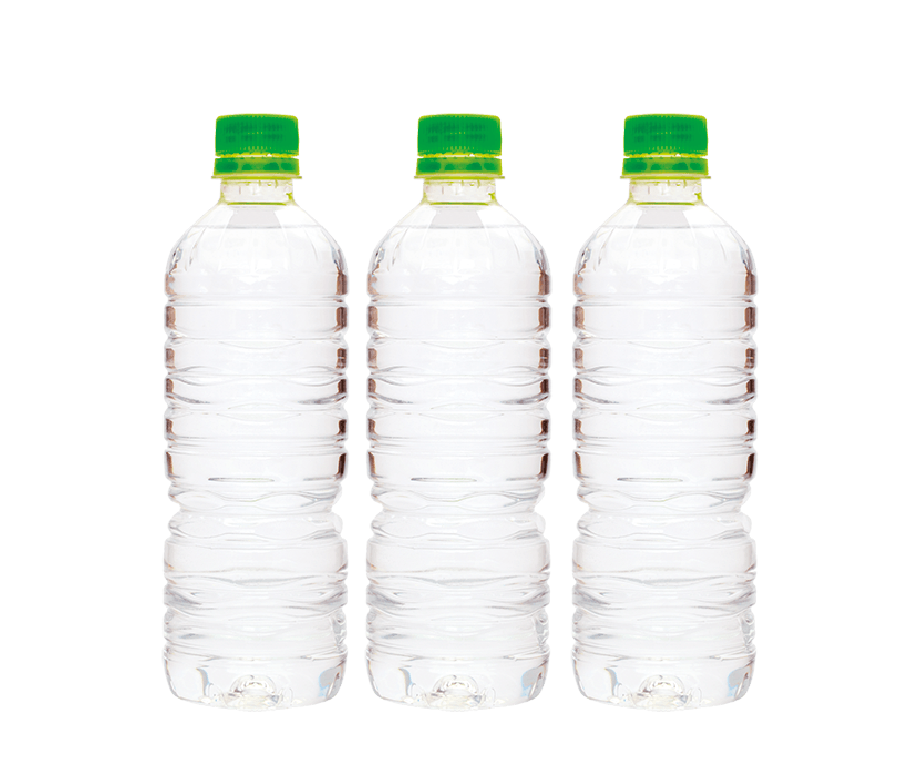 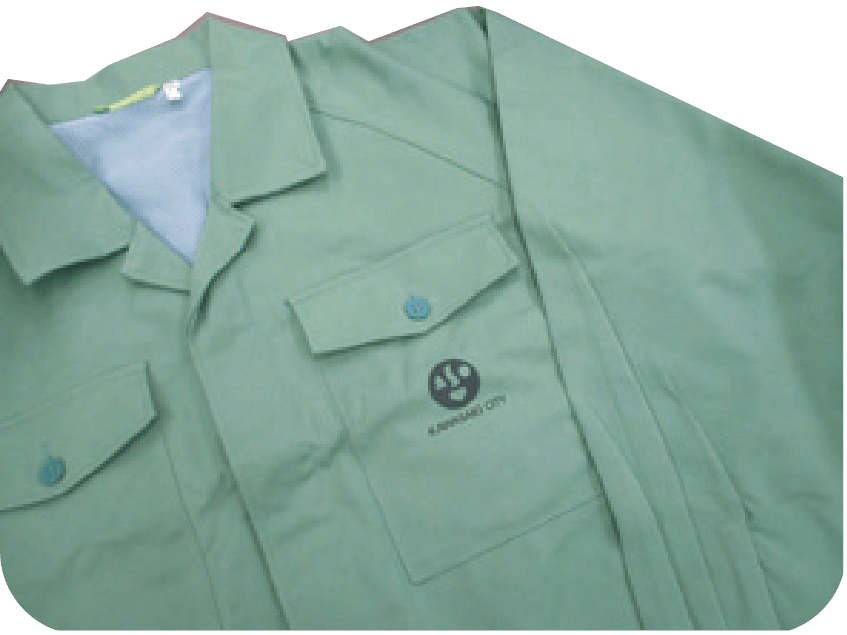 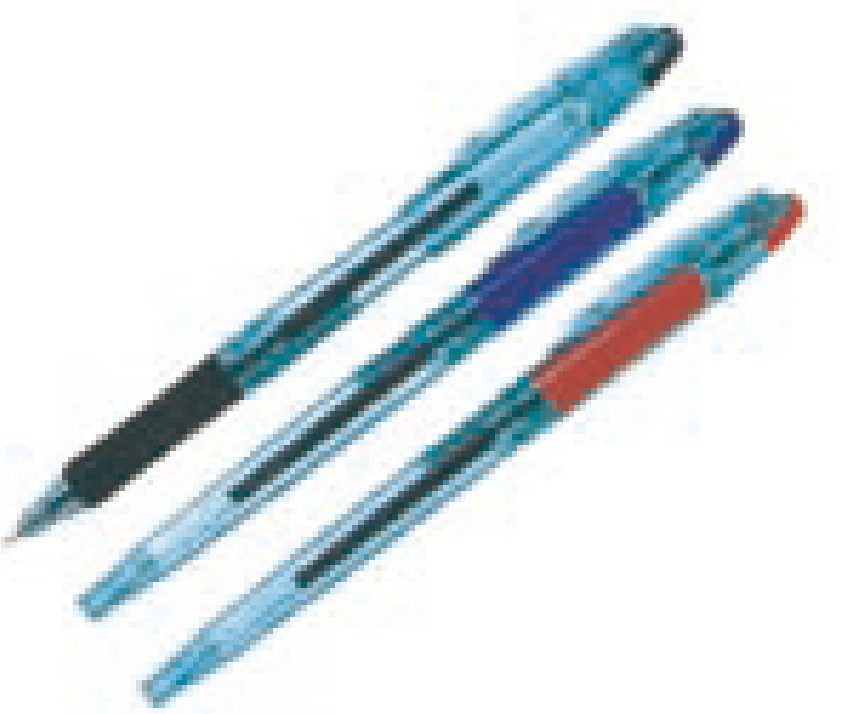 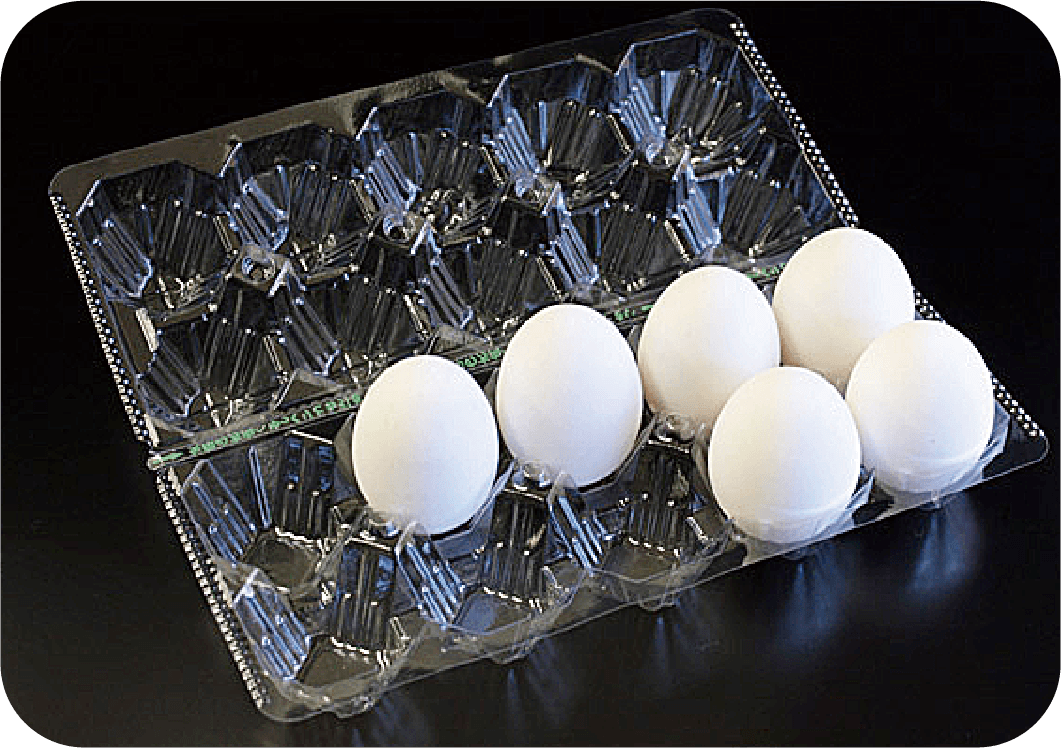 せいふくなど
文ぼう具
卵のパック
ペットボトル
写真：PETボトルリサイクル推進協議会、日本容器包装リサイクル協会
ごみは資源へ
3
◀ 前のページ
次のページ ▶
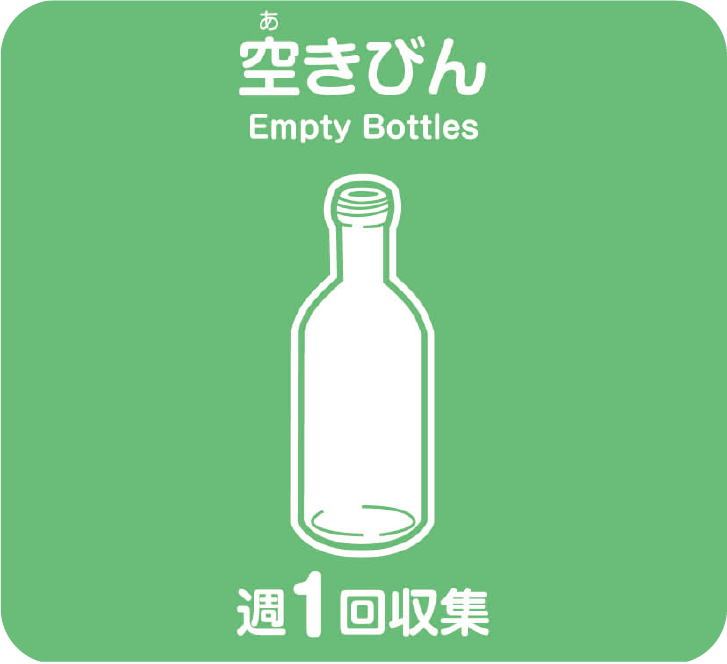 資源物のゆくえ

 ③空きびん
ごみは資源へ
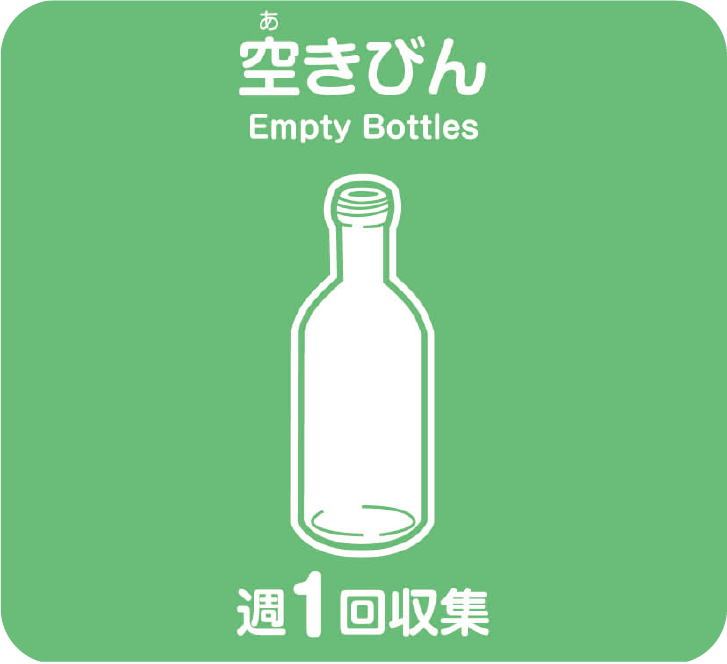 3
資源物のゆくえ
③空きびん
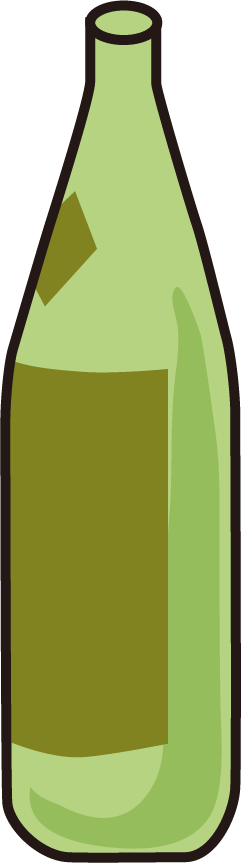 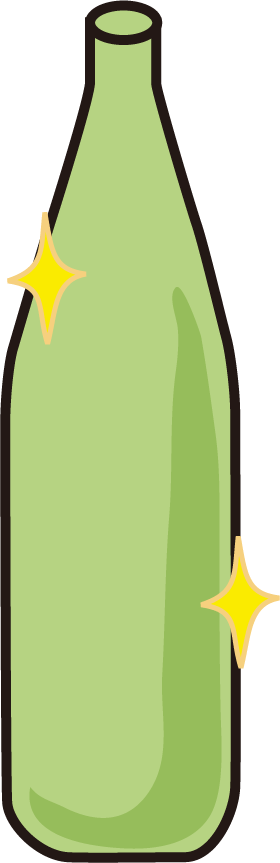 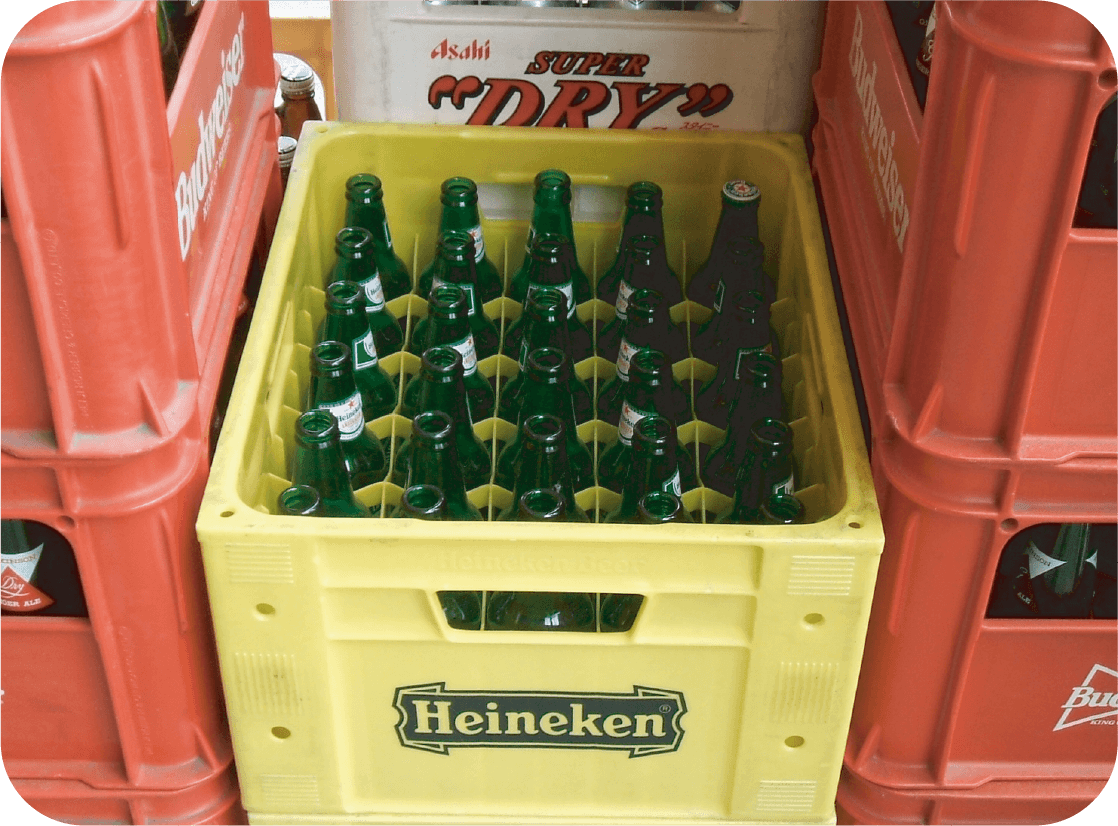 中は
洗ってから
出してね
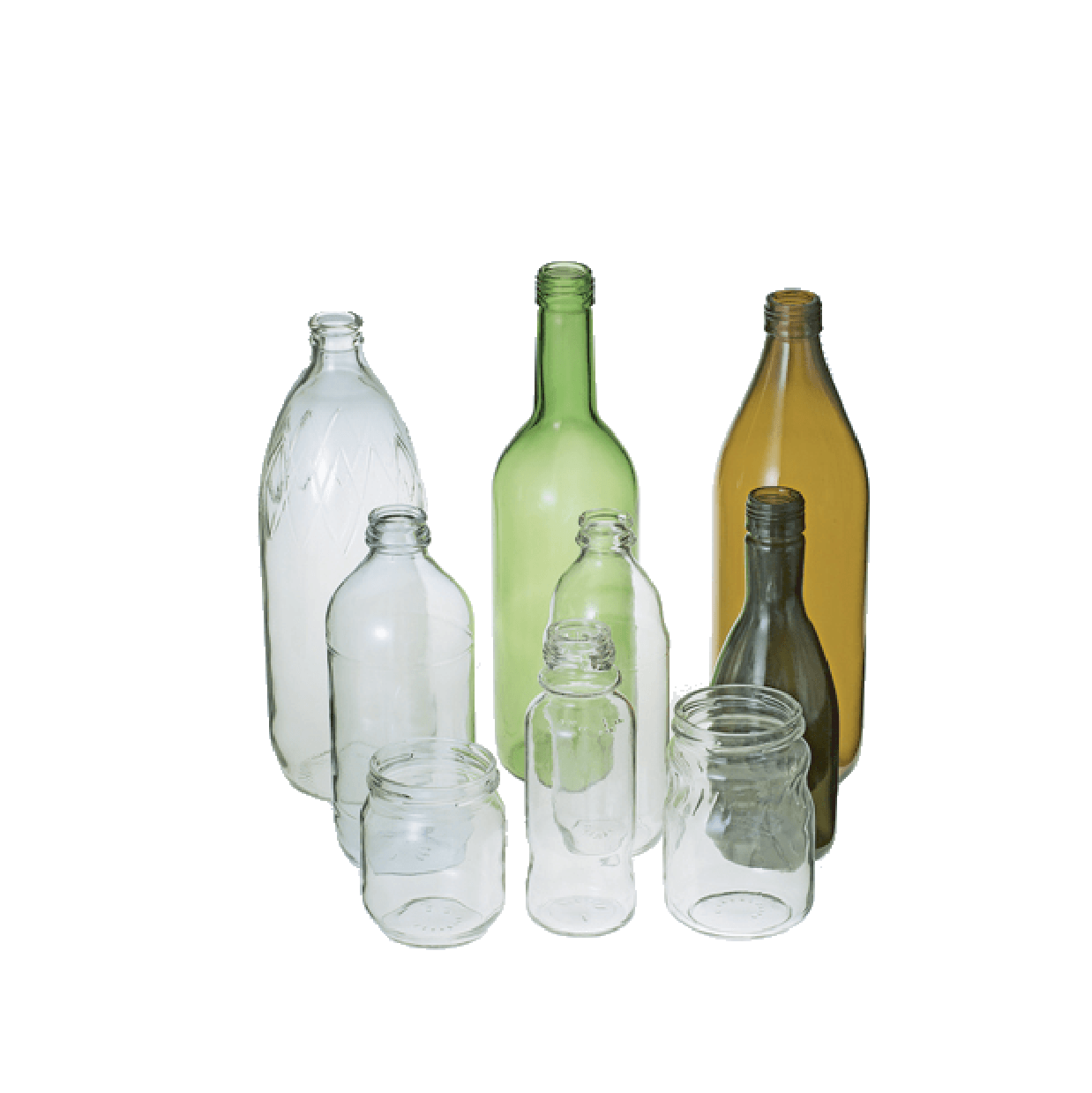 種類ごとにまとめる
お酒のびんなど
洗って再利用
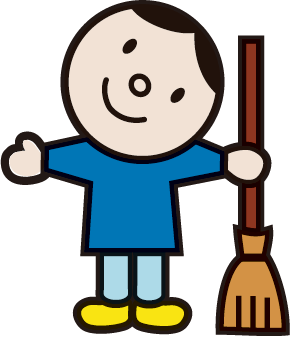 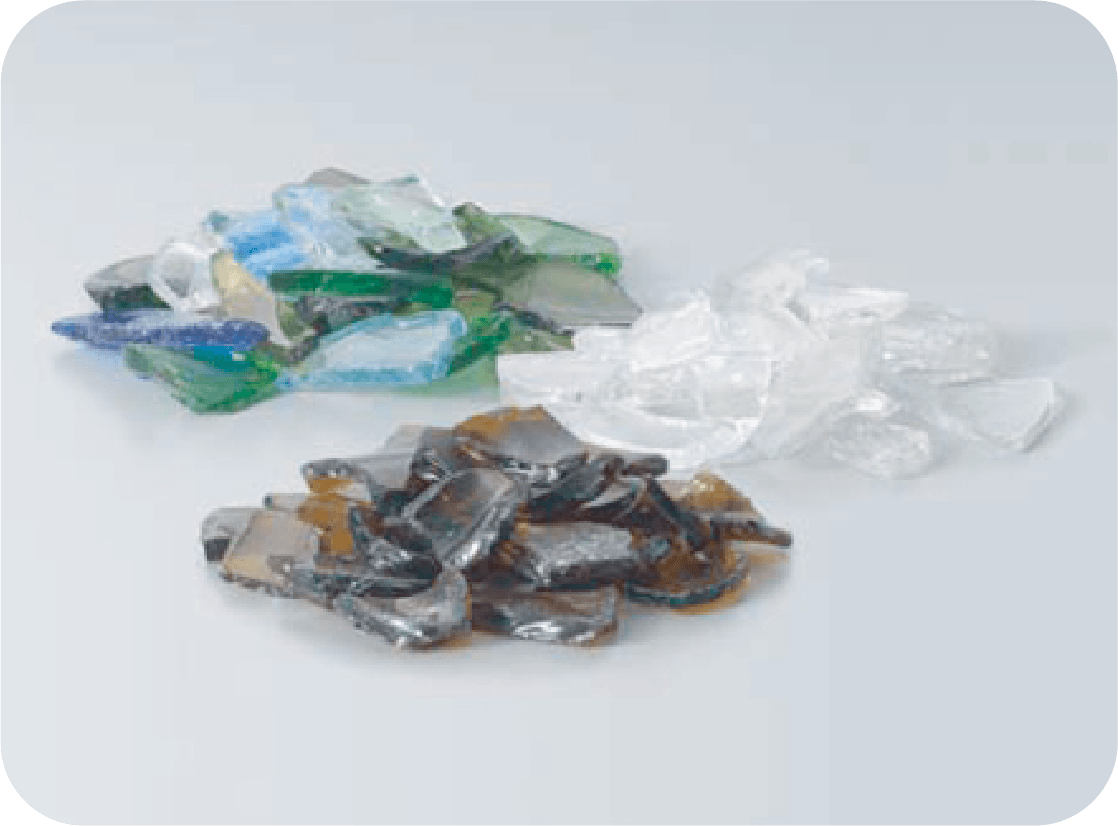 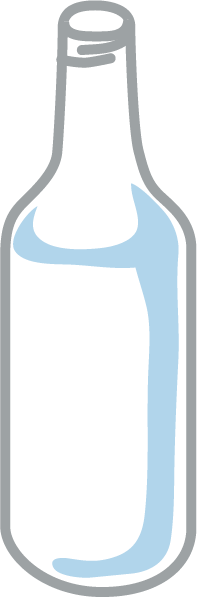 あら　　　さい
びんをくだいた「カレット」
新しいびん
写真：日本容器包装リサイクル協会
ごみは資源へ
3
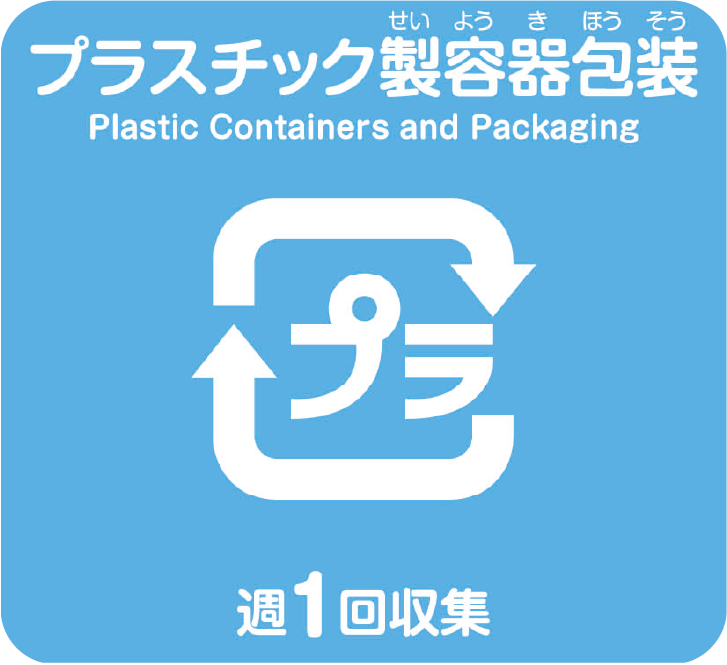 資源物のゆくえ

 ④プラ容器
（　　   ）
プラスチック製
容器包装
目印です
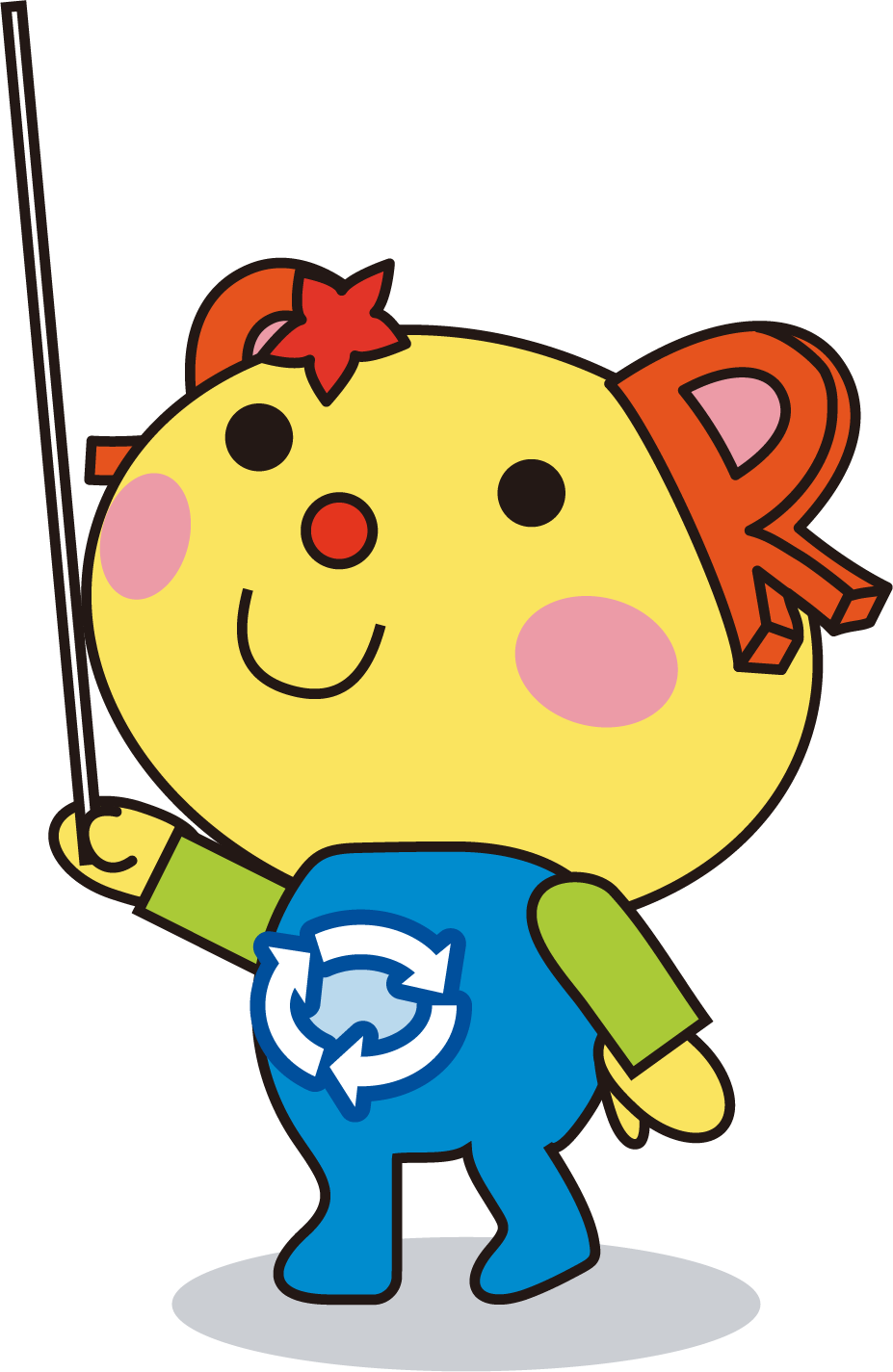 ごみは資源へ
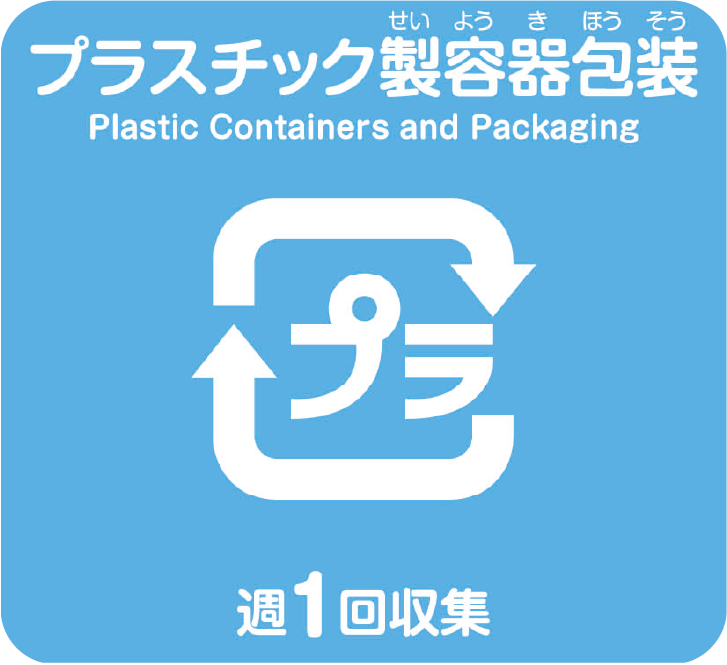 3
資源物のゆくえ
④プラ容器（プラスチック製容器包装）
NH3
アンモニア
プラ容器とは
「商品が入っていた」
「商品を包んでいた」
プラスチック製の入れ物や
包みのことをいうよ
H2
水素
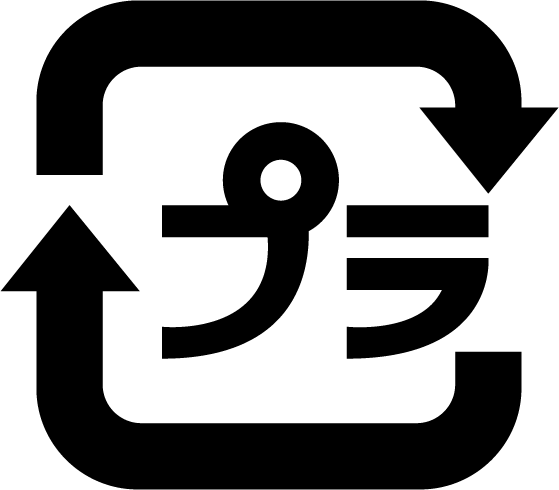 化学原料
アンモニア 水素など
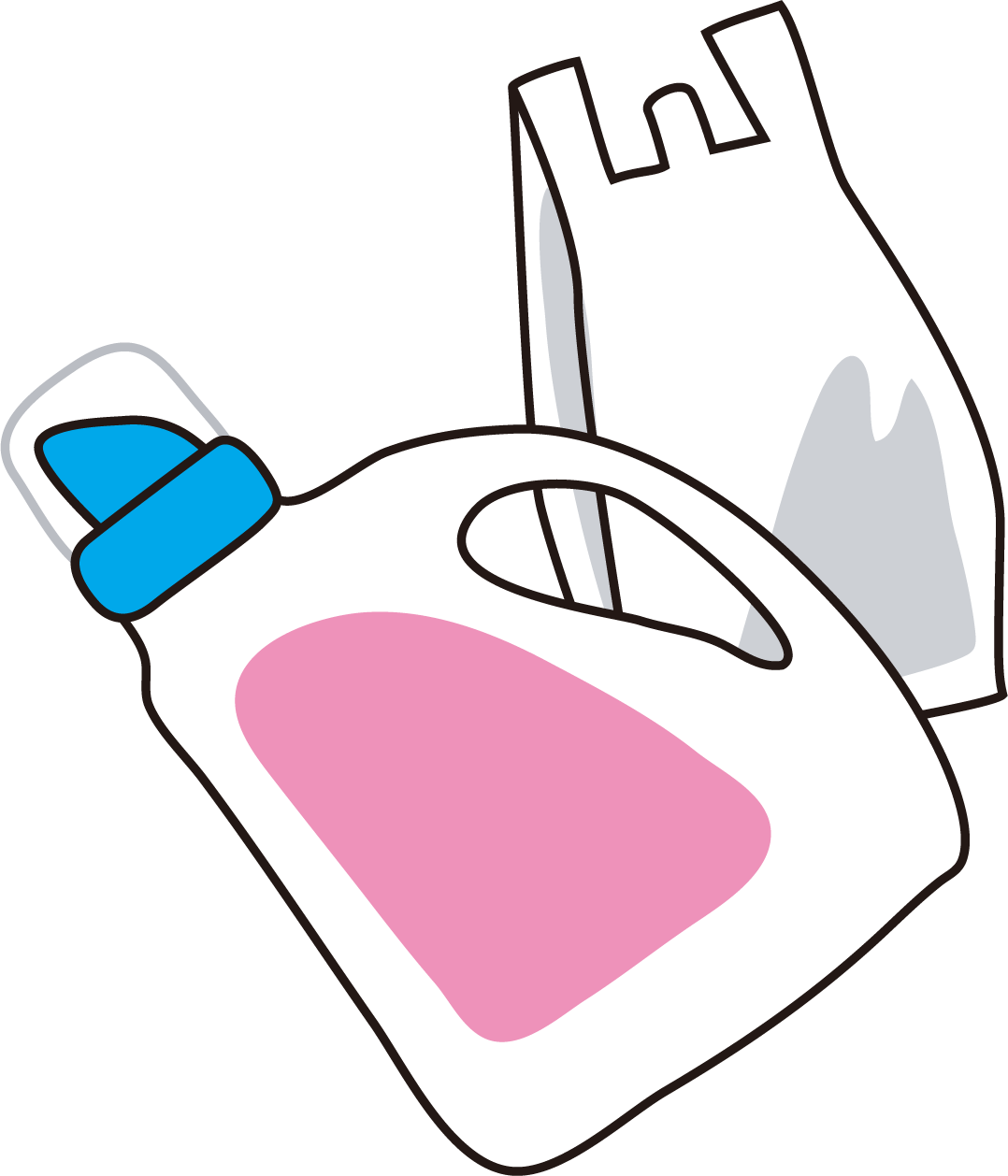 プラスチックボード
（かん板などで使う）
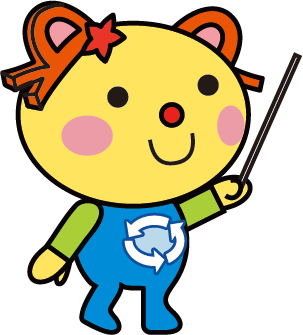 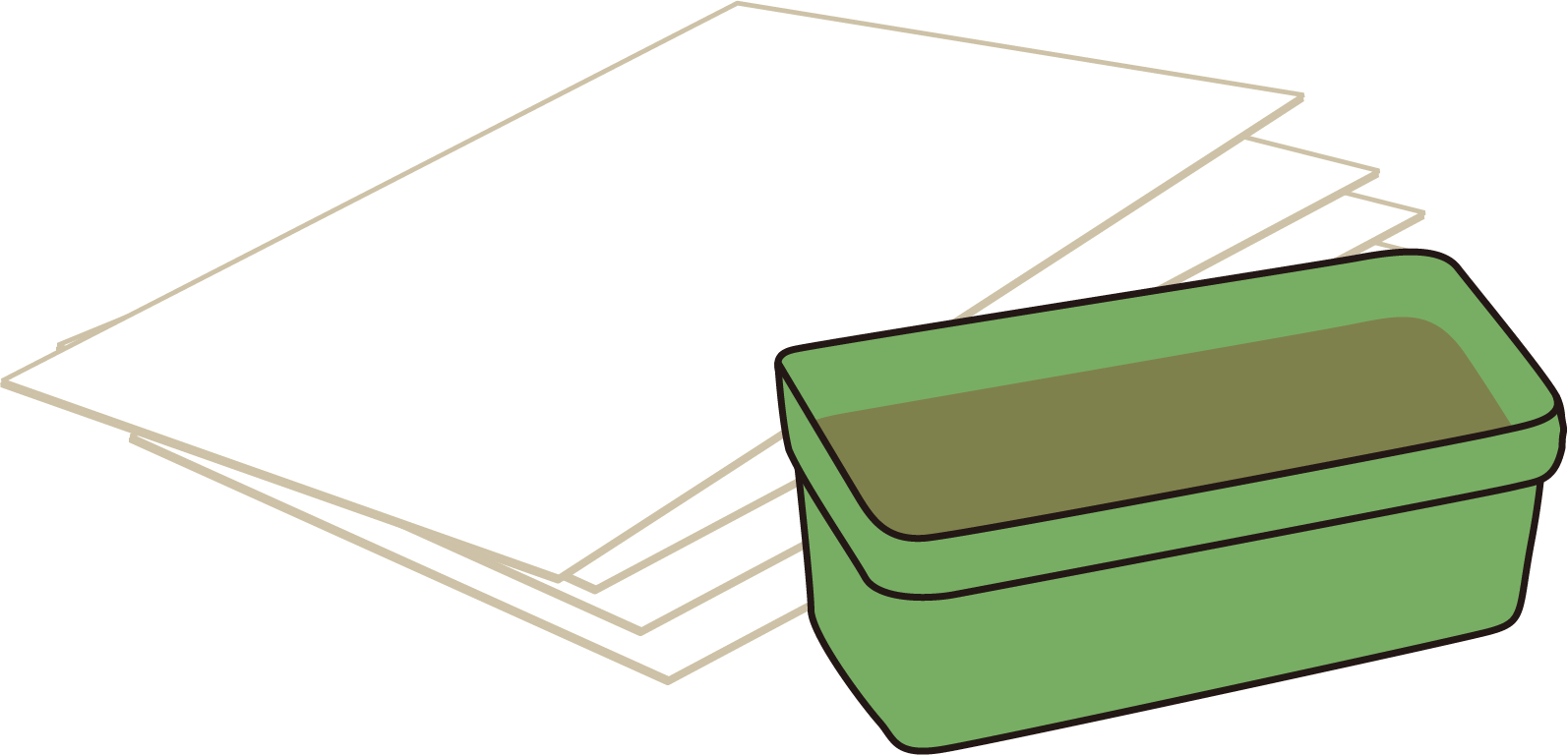 プラ容器
プラ製品
せいひん
ごみは資源へ
3
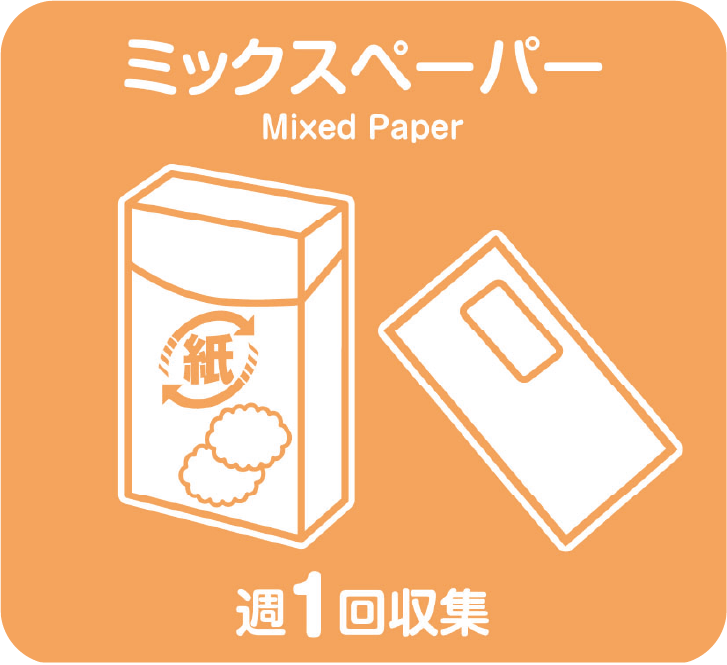 資源物のゆくえ

 ⑤ミックスペーパー
ごみは資源へ
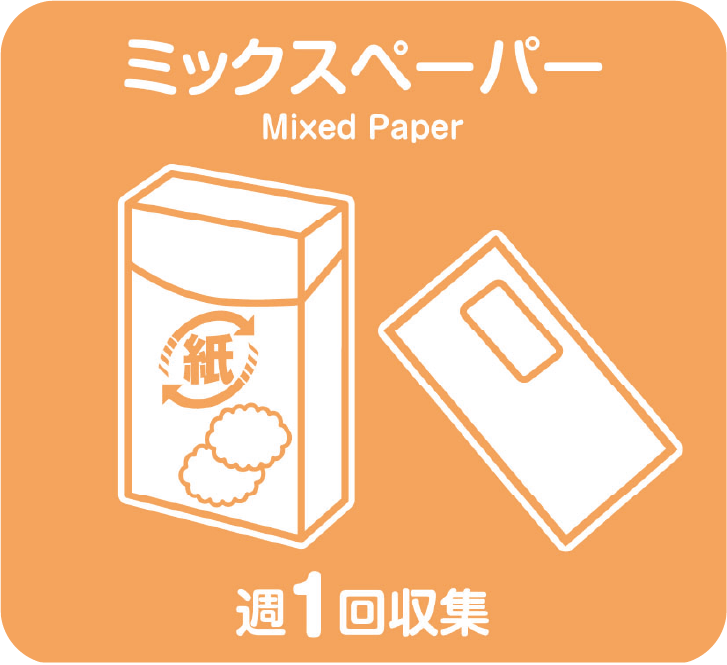 3
資源物のゆくえ
⑤ミックスペーパー
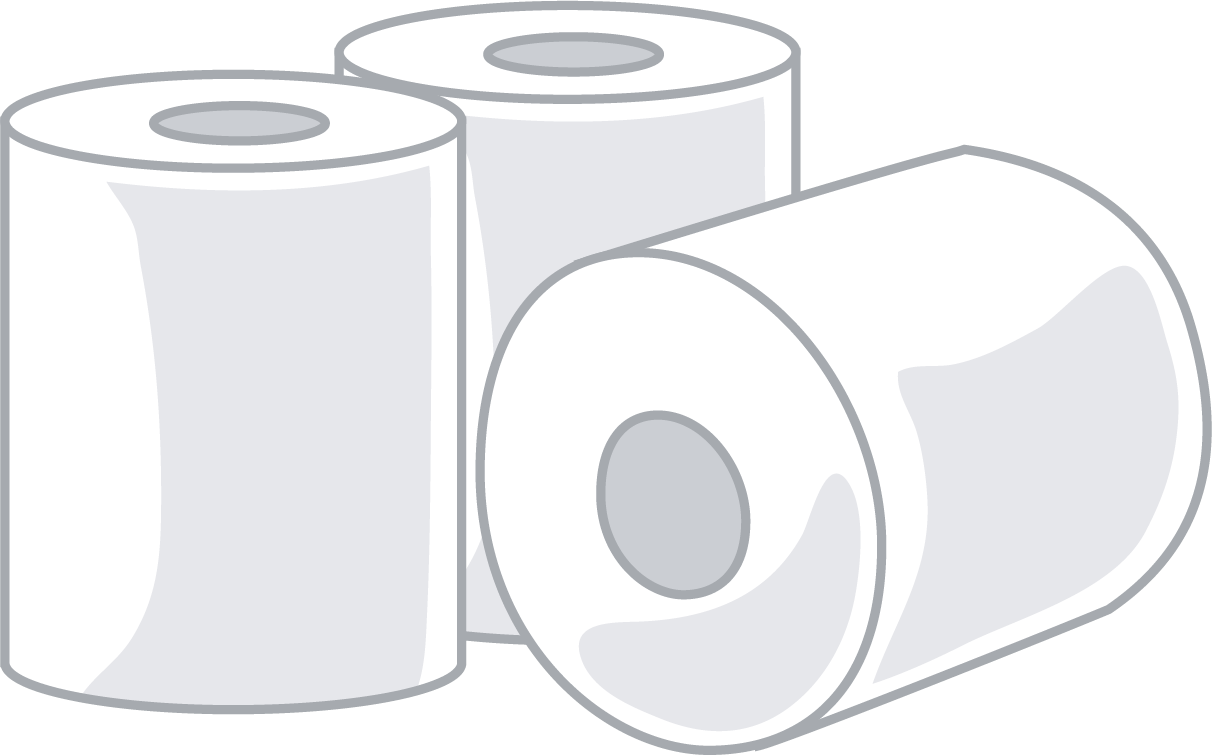 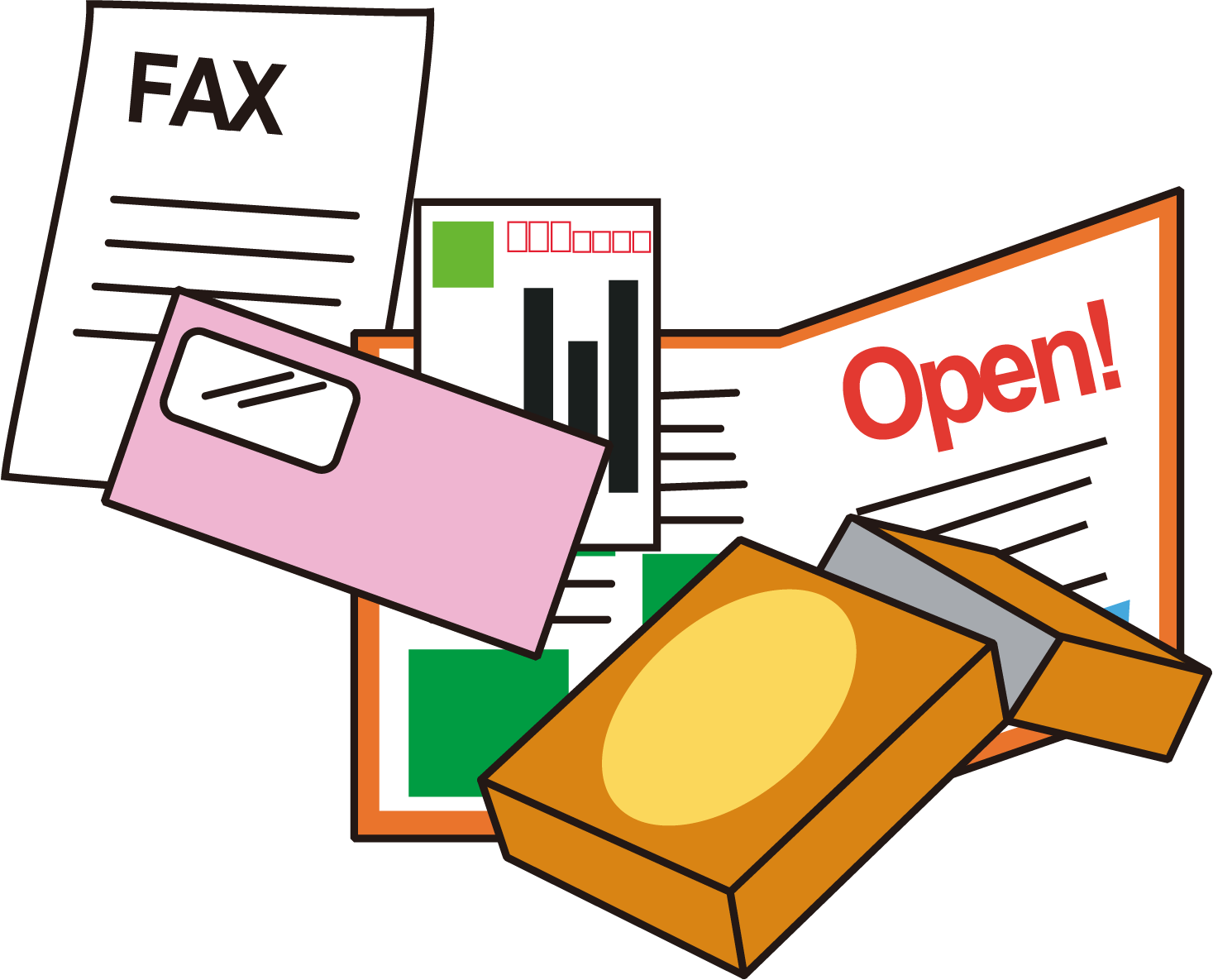 トイレットペーパー
学校で使われている「かわさきPR-21」
ミックスペーパーとは…
●においのあるもの
●よごれているもの　　以外の紙
●⑥にあたるもの
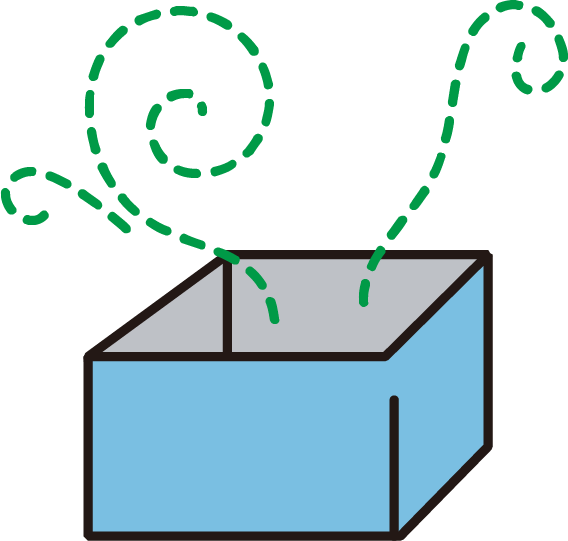 }
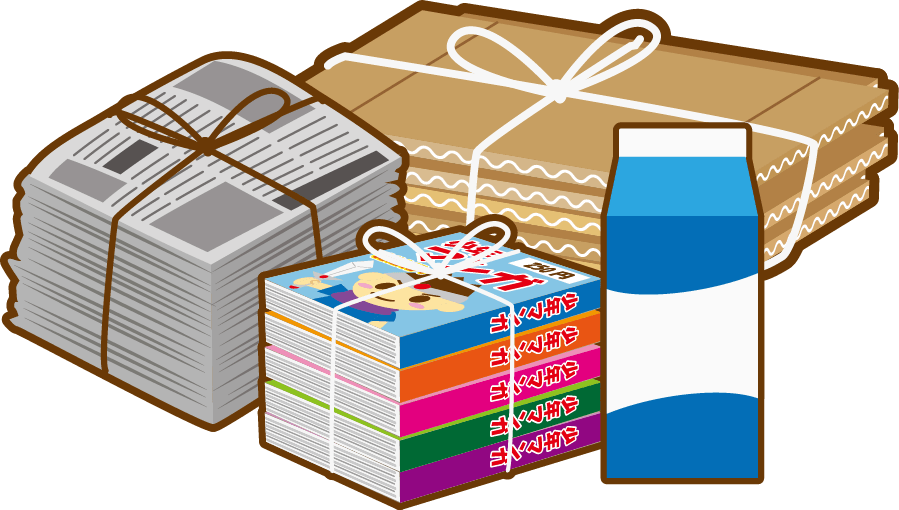 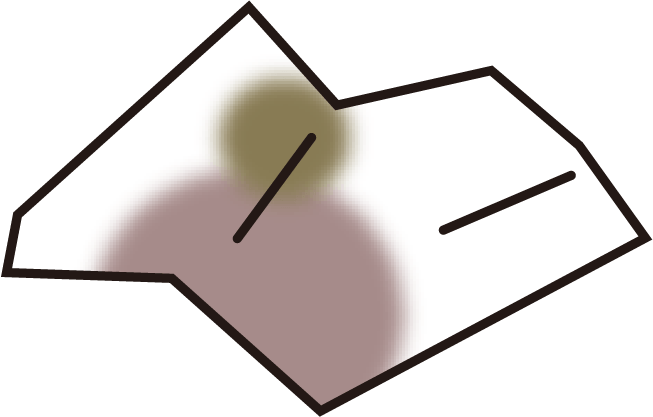 ごみは資源へ
3
資源物のゆくえ

 ⑤新聞・雑誌・段ボール・牛乳パック
ごみは資源へ
3
資源物のゆくえ
⑥新聞・雑誌・段ボール・牛乳パック
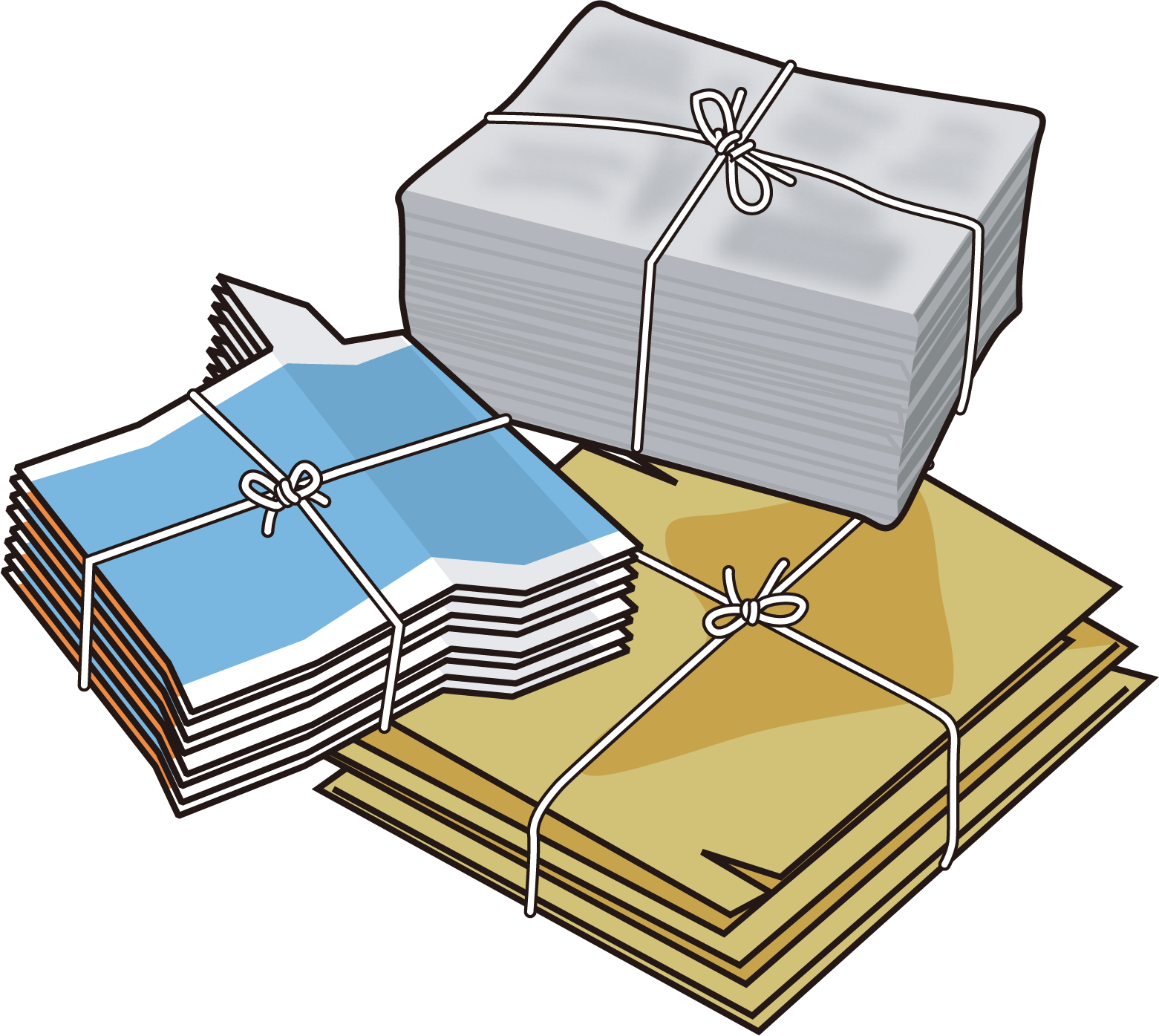 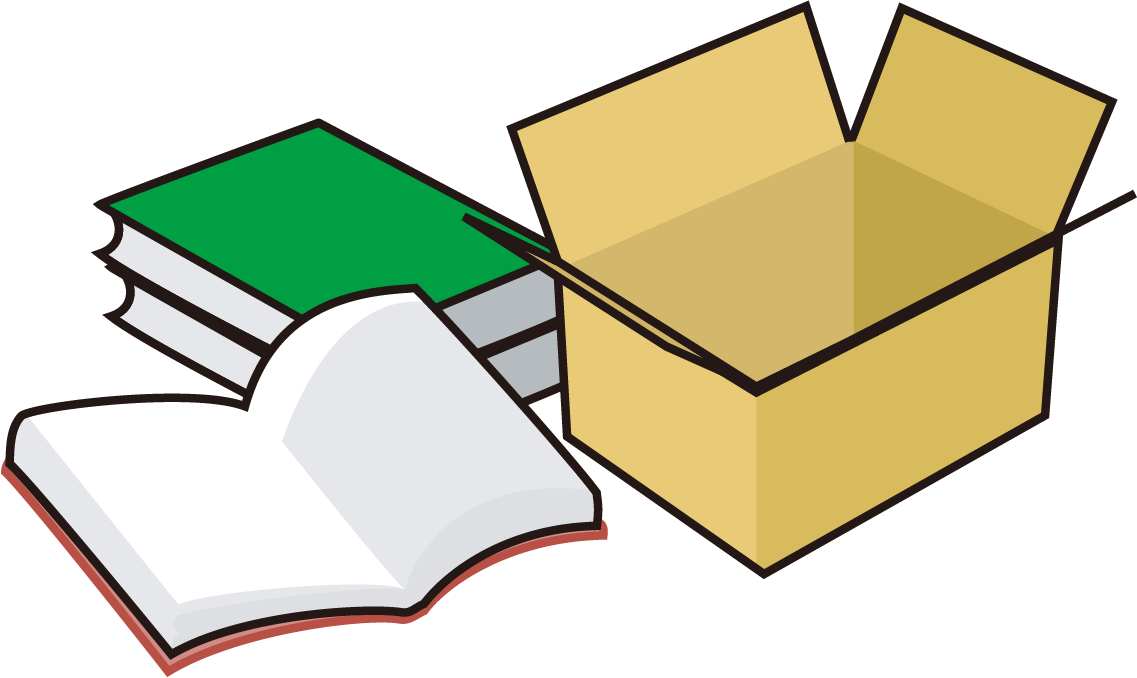 再生紙
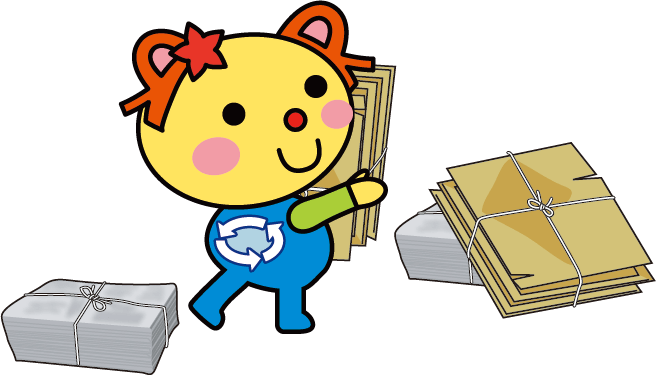 「資源集団回収」といって
町内会やＰＴＡなどの
団体が集めているよ
さいせいし
しげんしゅうだんかいしゅう
ごみは資源へ
3
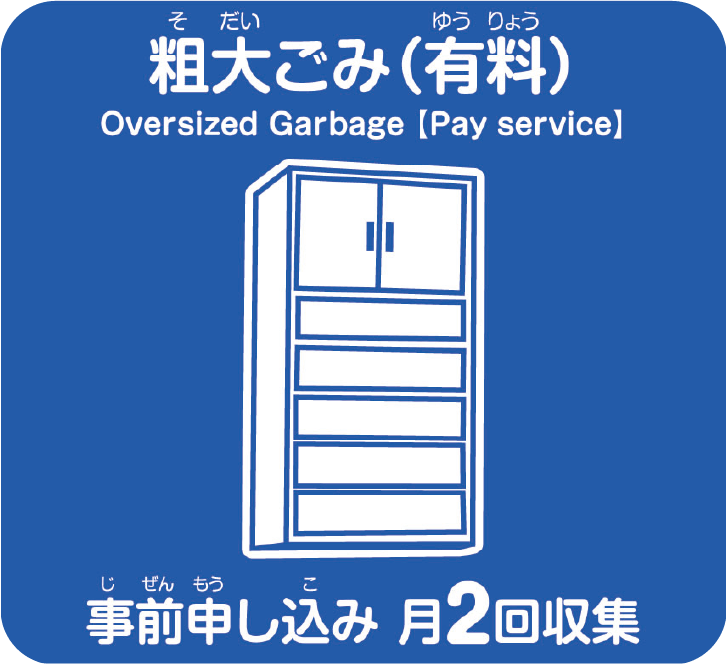 資源物のゆくえ

 ⑦粗大ごみ・小物金属
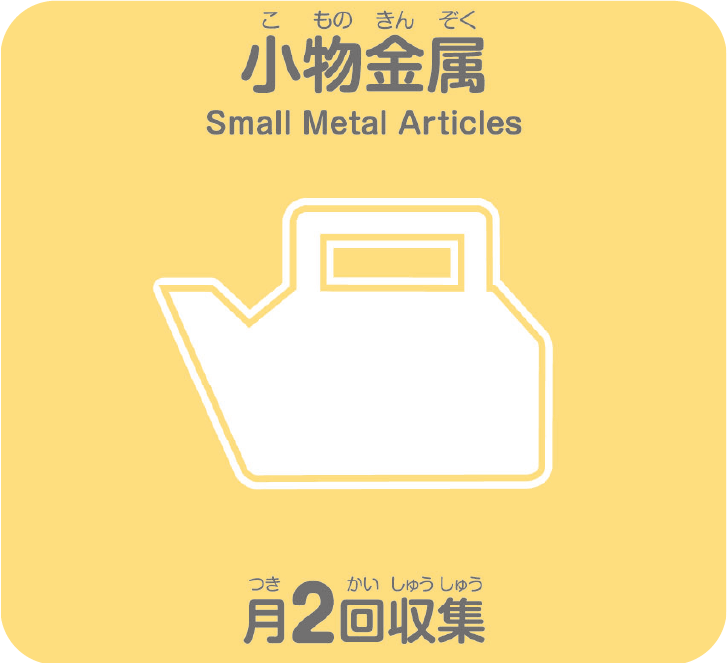 ごみは資源へ
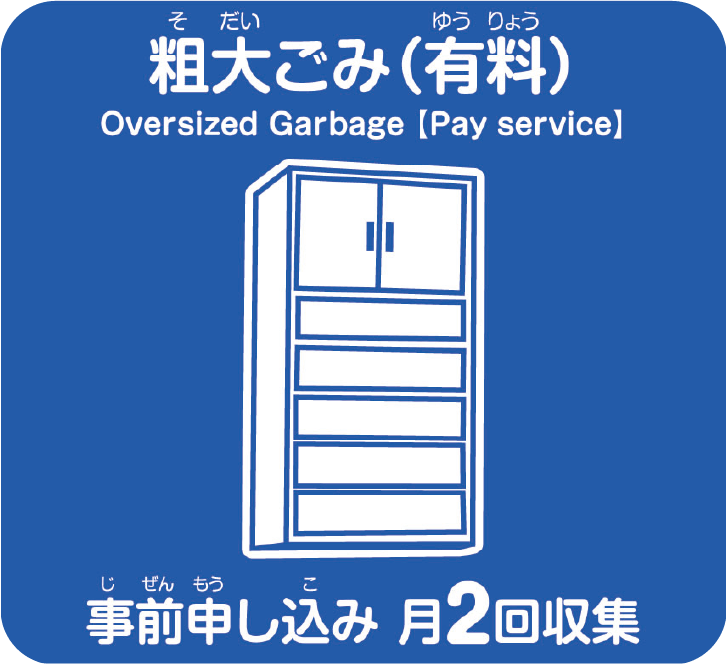 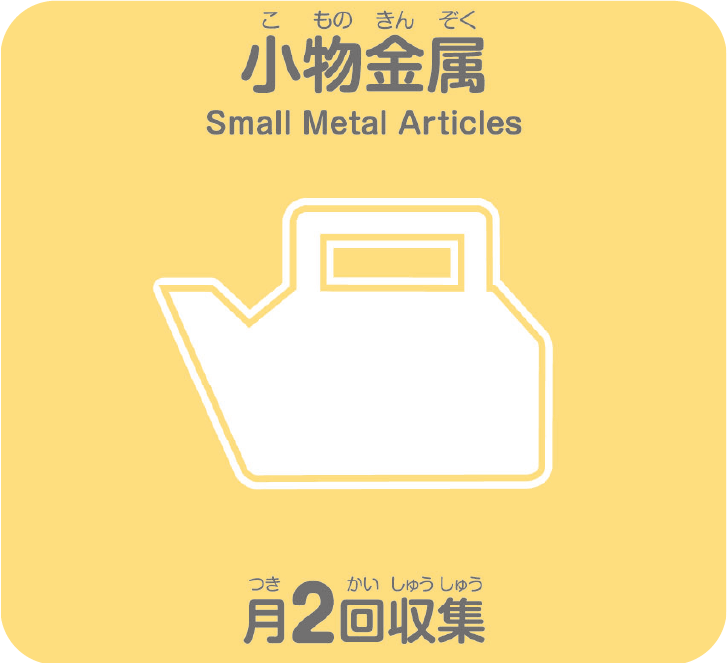 3
資源物のゆくえ
⑦粗大ごみ、小物金属
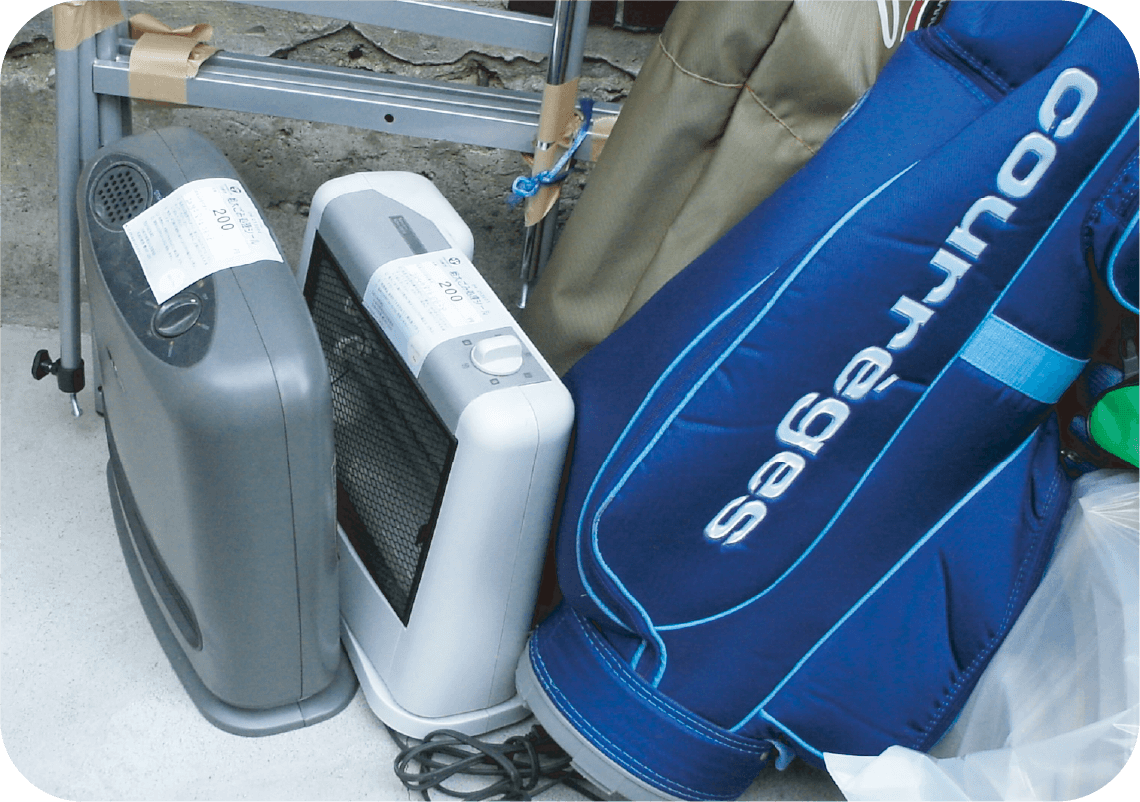 鉄
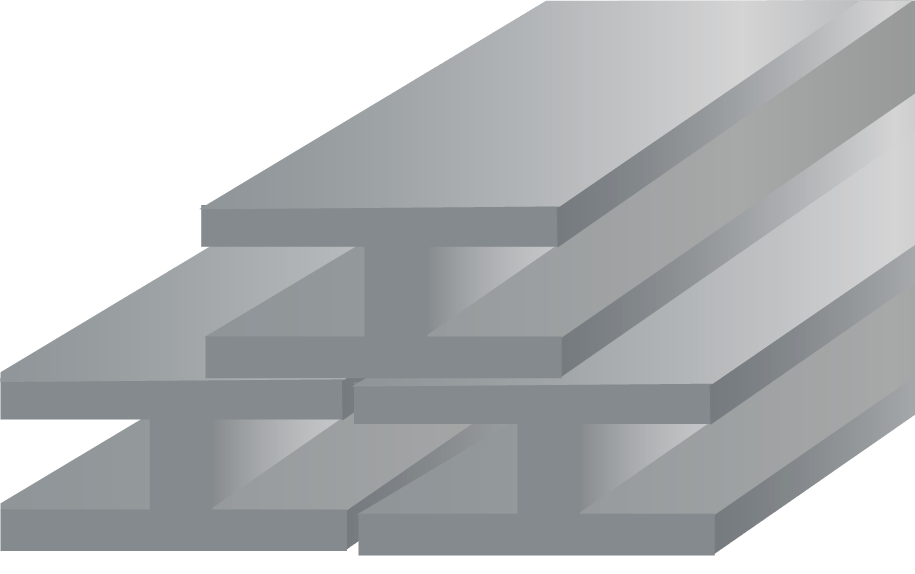 てつ
アルミ
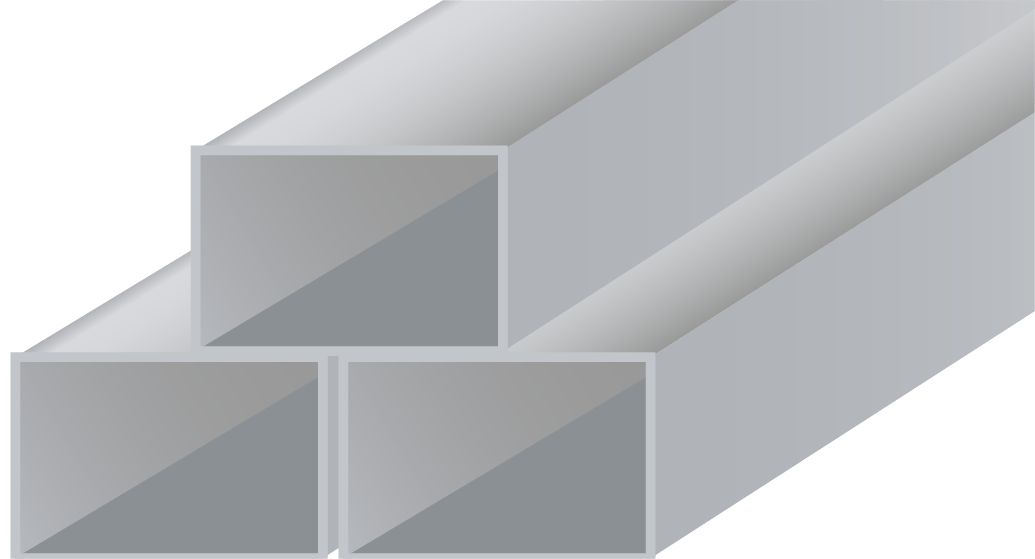 粗大ごみ
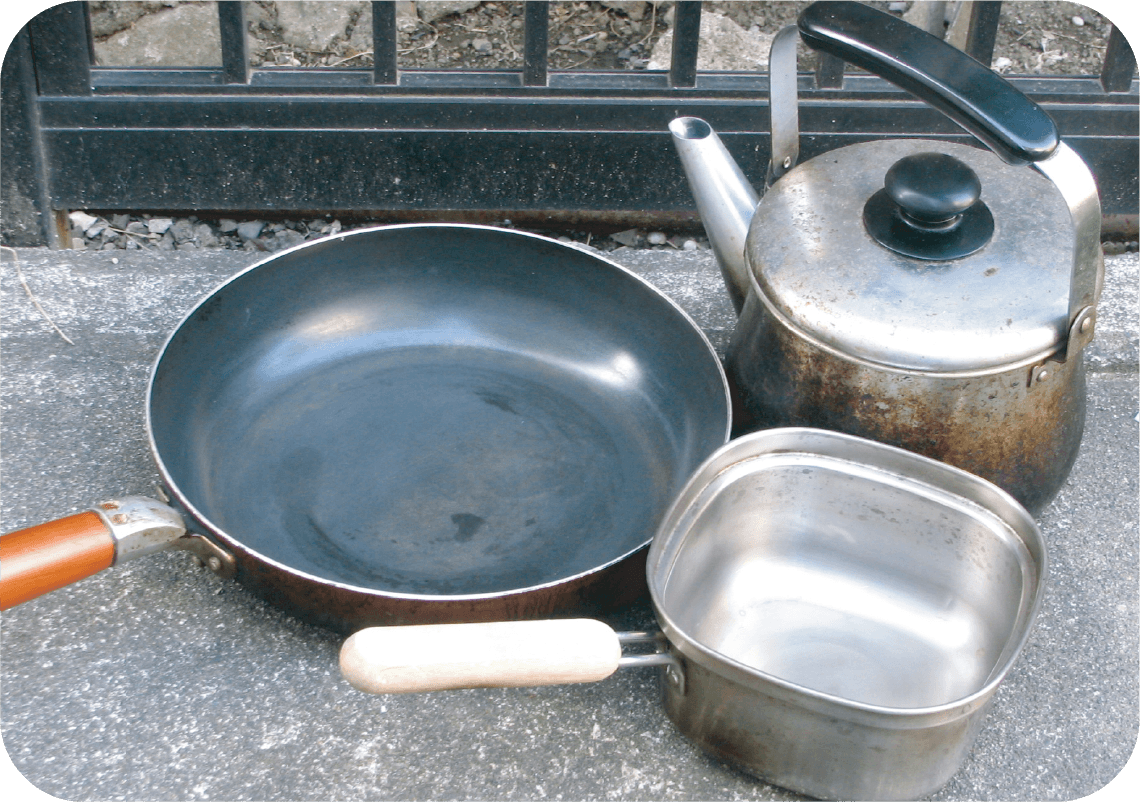 銅
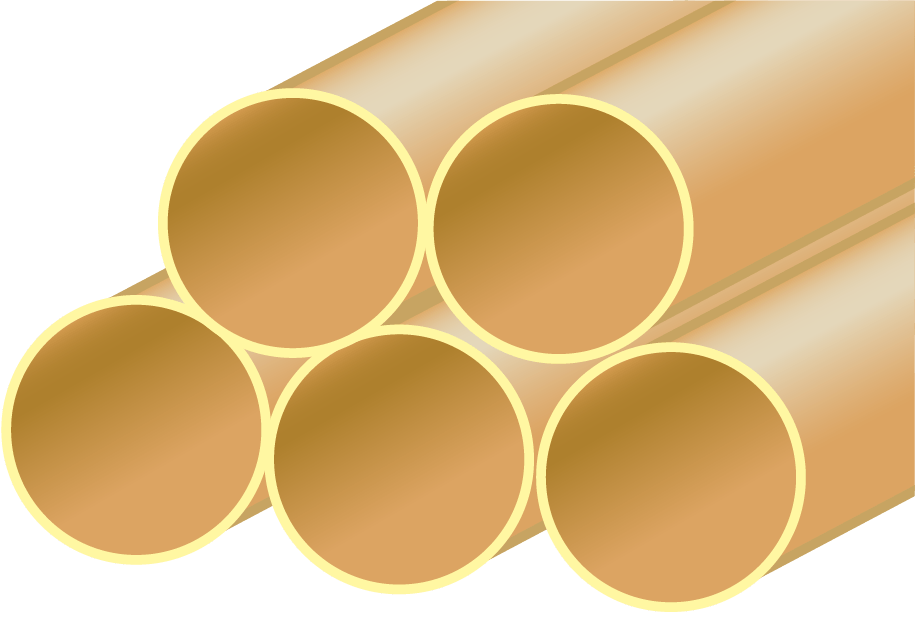 など
小物金属
どう
ごみは資源へ
3
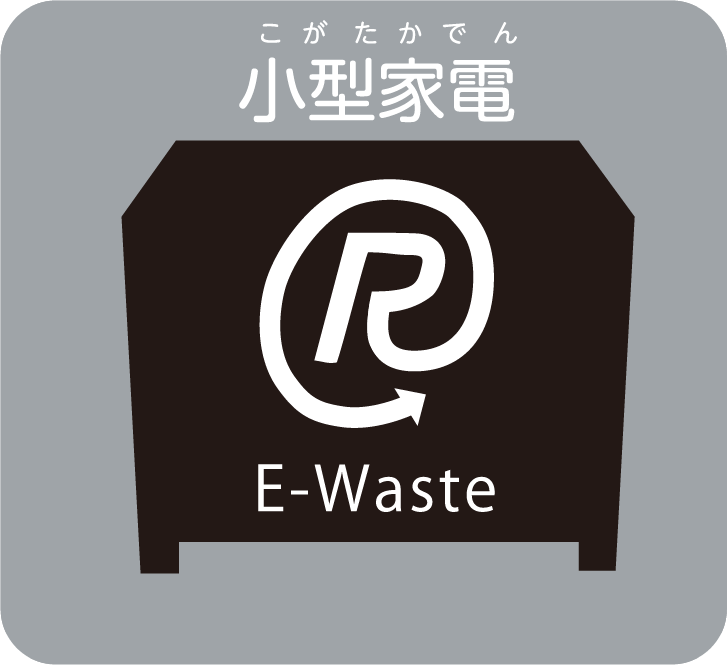 資源物のゆくえ

 ⑧小型家電
ごみは資源へ
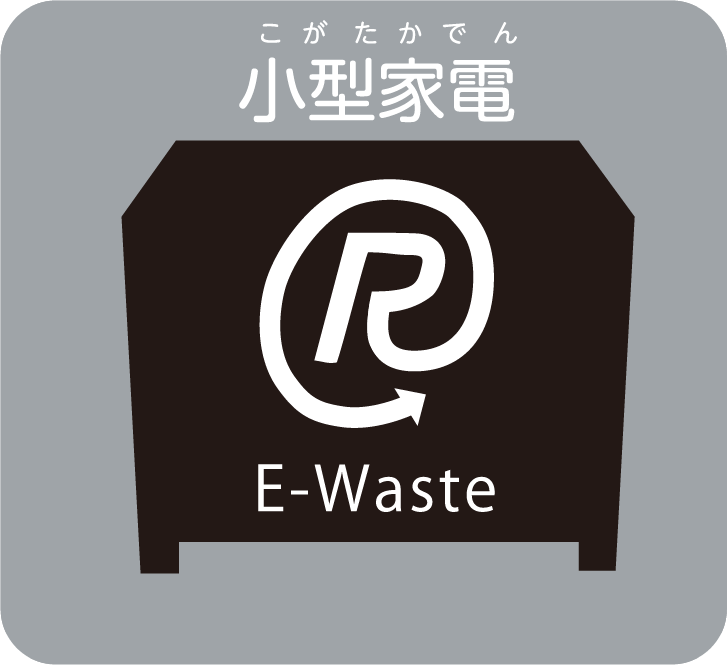 3
資源物のゆくえ
⑧小型家電
Cu
銅
Ag
銀
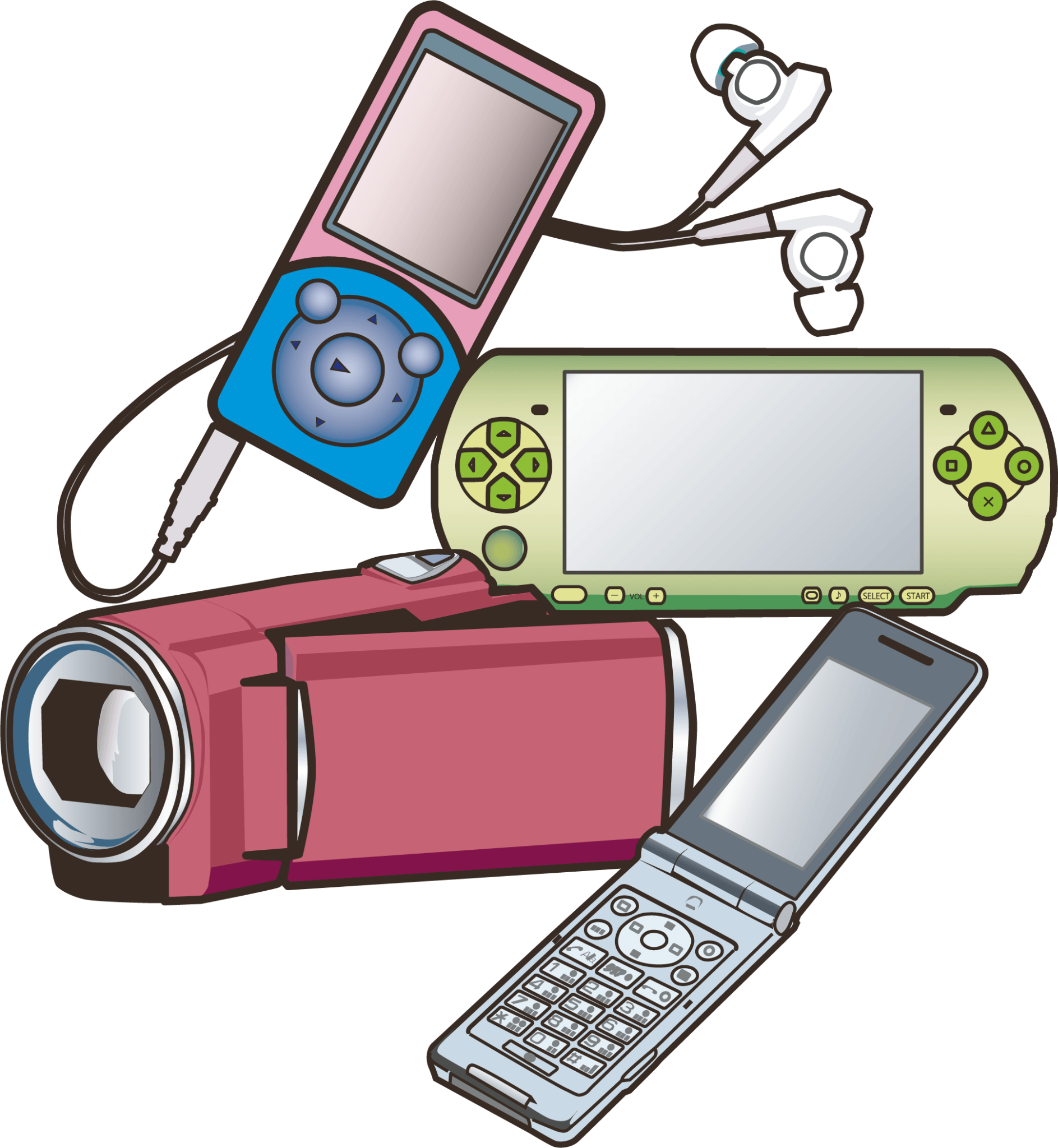 Pt
プラ　チナ
Al
アルミ
Fe
鉄
Pd
パラジウム
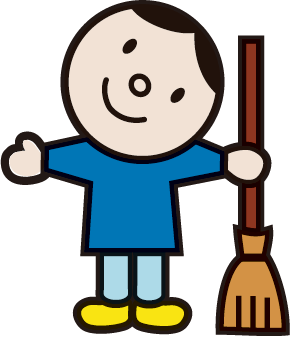 「レアメタル」と呼ばれる
希少金属をリサイクルしています。
ごみは資源へ
3
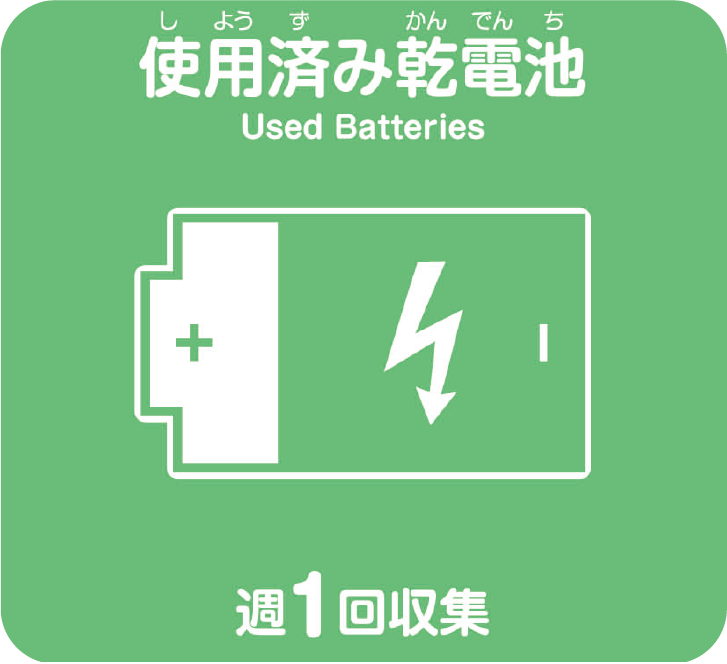 資源物のゆくえ

 ⑨使用済み乾電池
ごみは資源へ
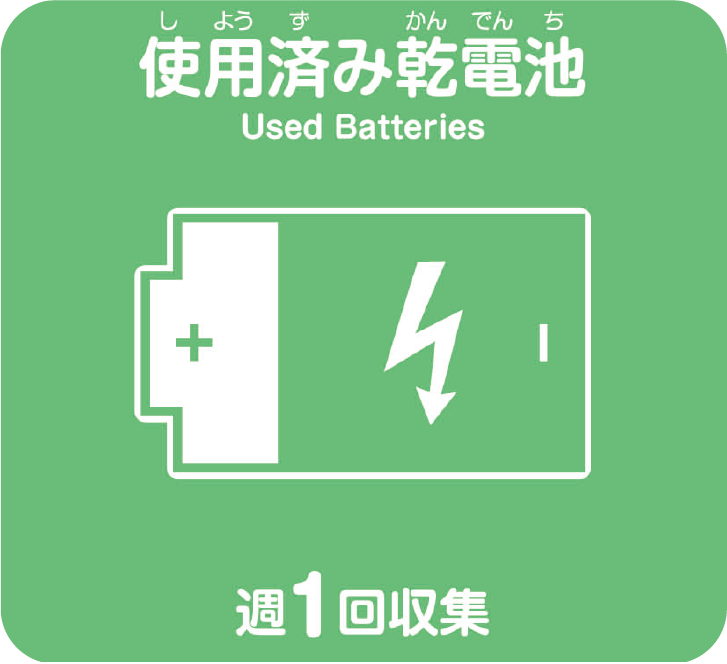 3
資源物のゆくえ
⑨使用済み乾電池
鉄
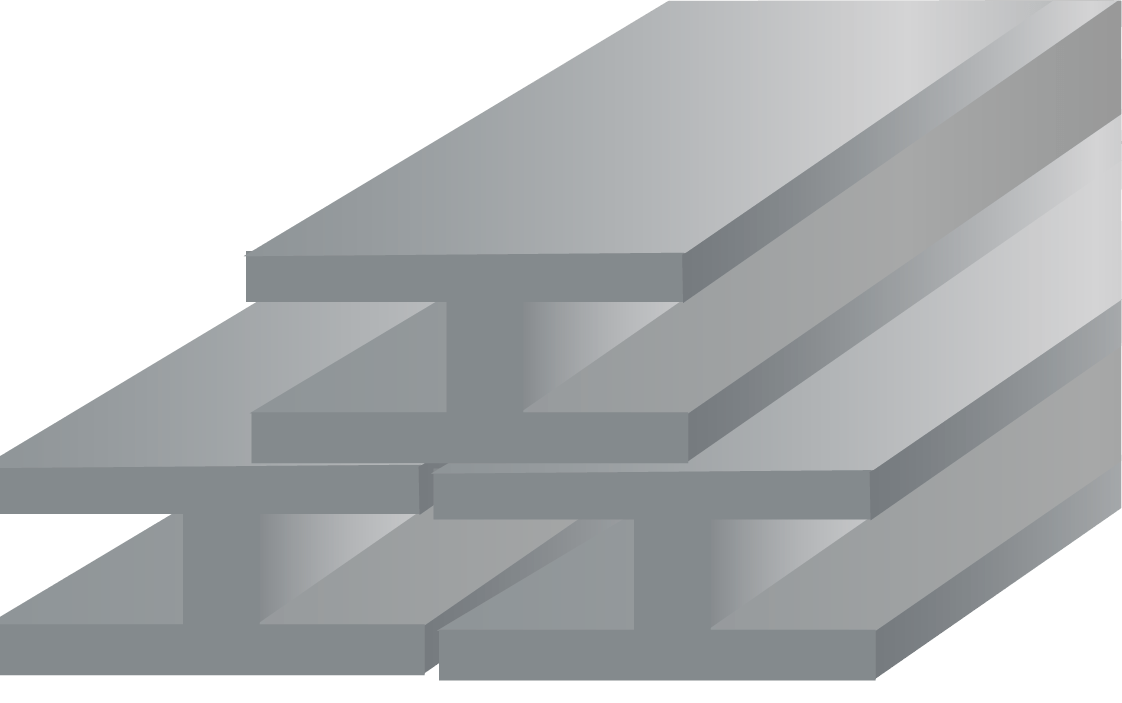 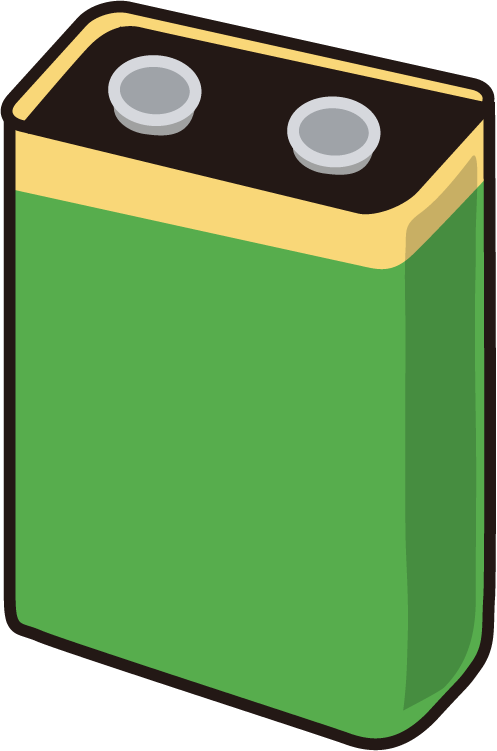 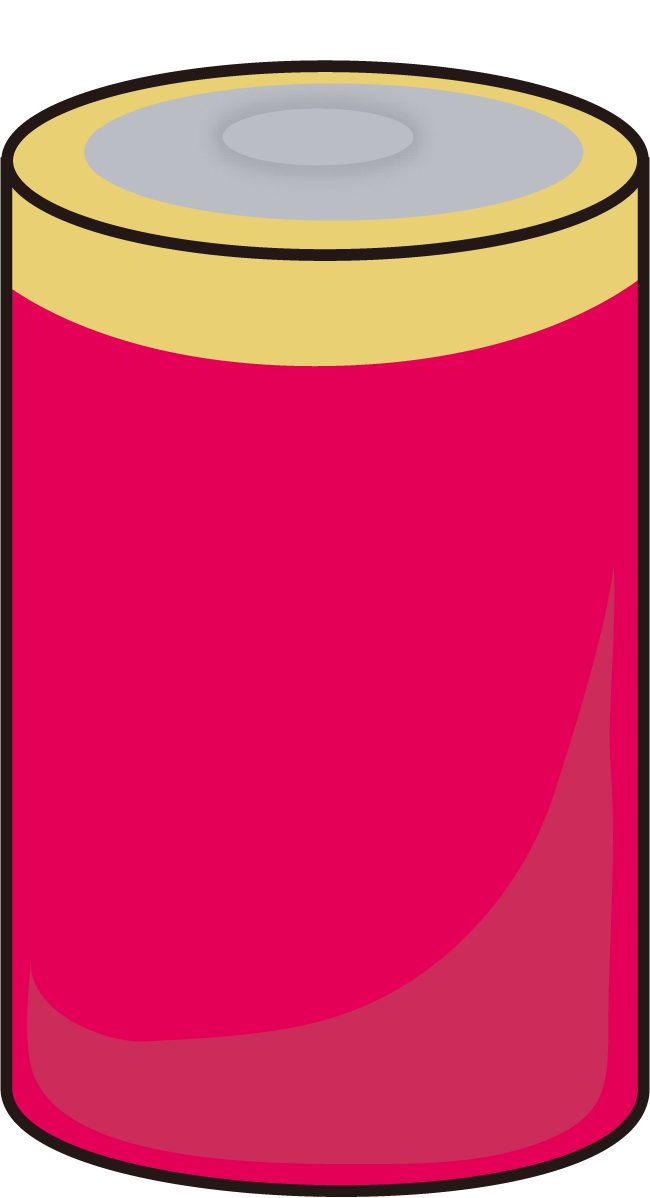 亜鉛
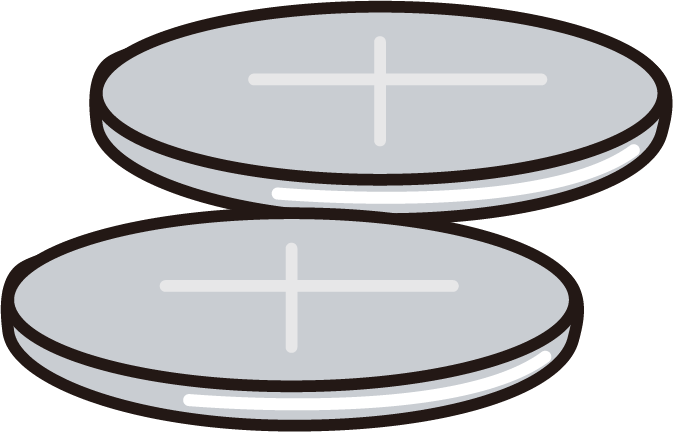 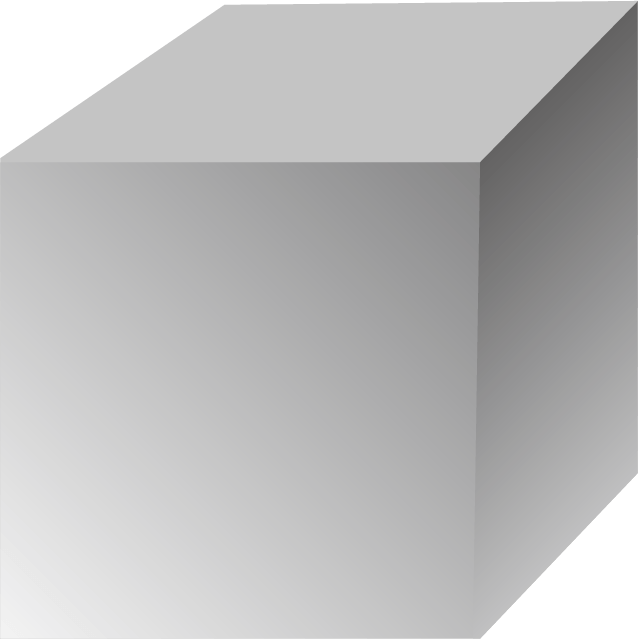 ごみは資源へ
3
資源物のゆくえ

 ⑩蛍光管
けい　　　　こう　　 　かん
鉄
ごみは資源へ
3
資源物のゆくえ
⑩蛍光管
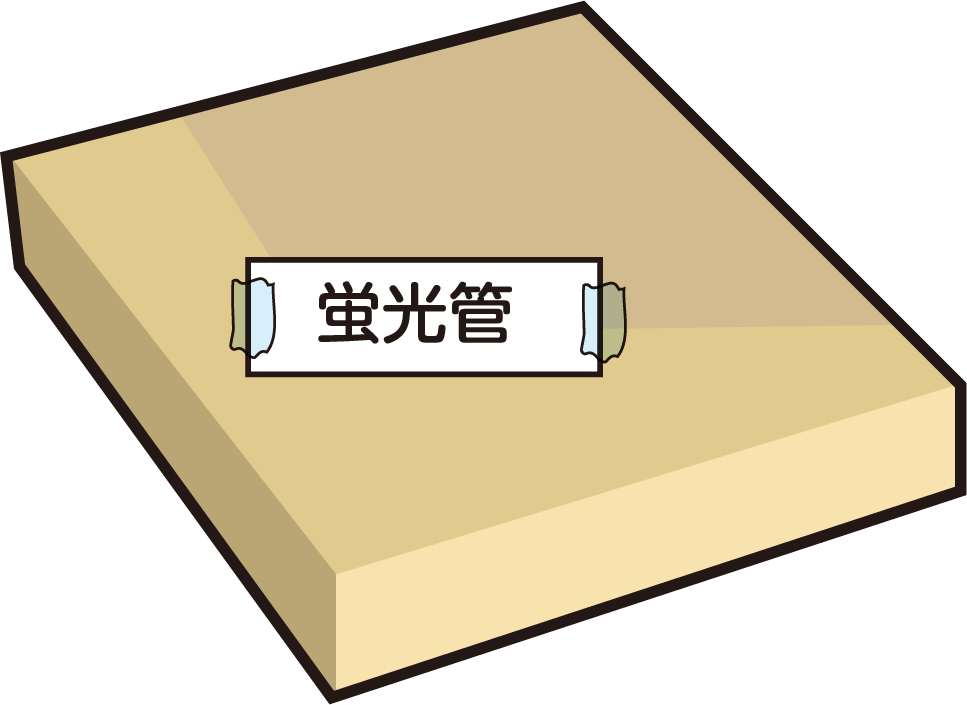 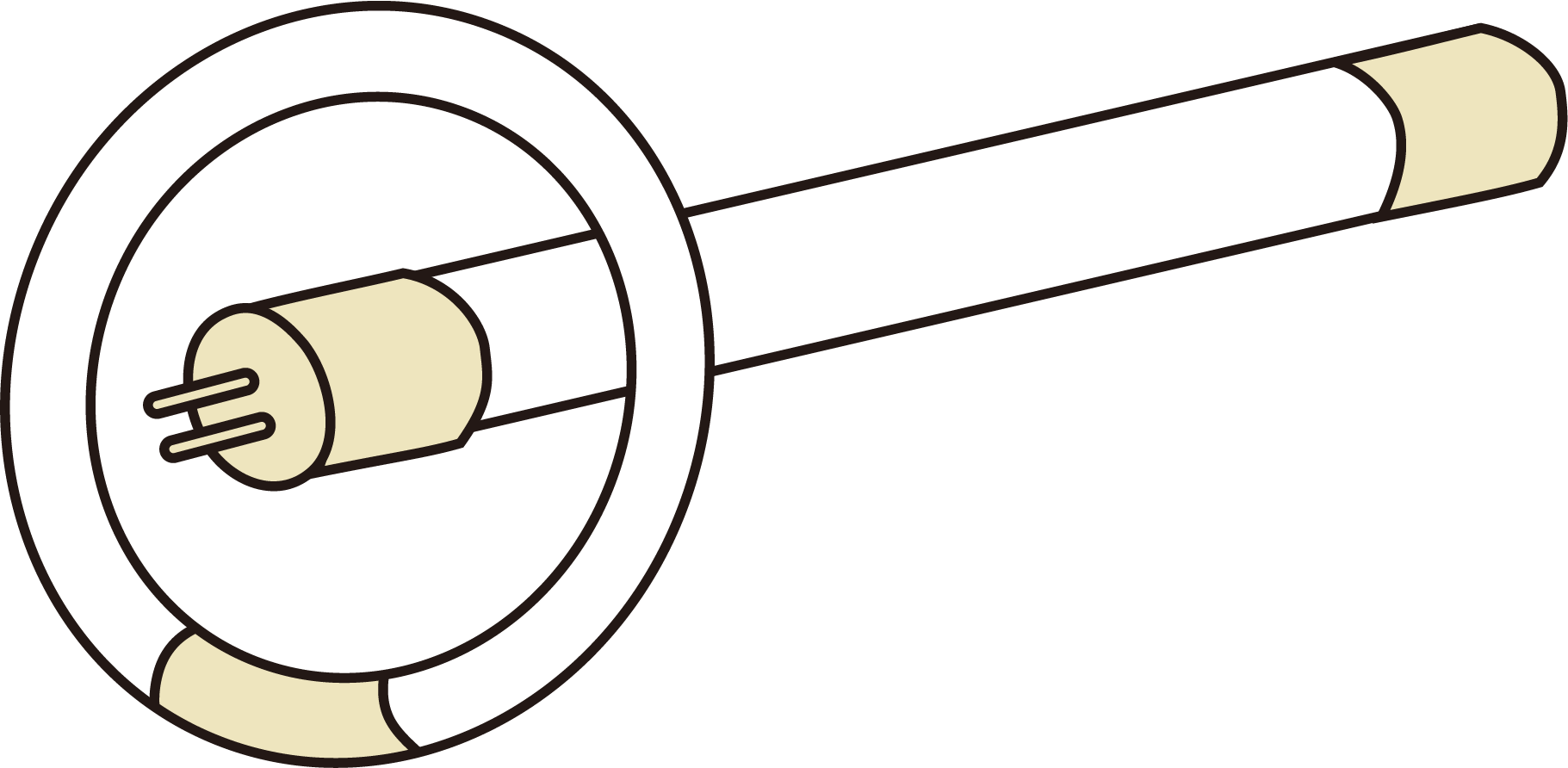 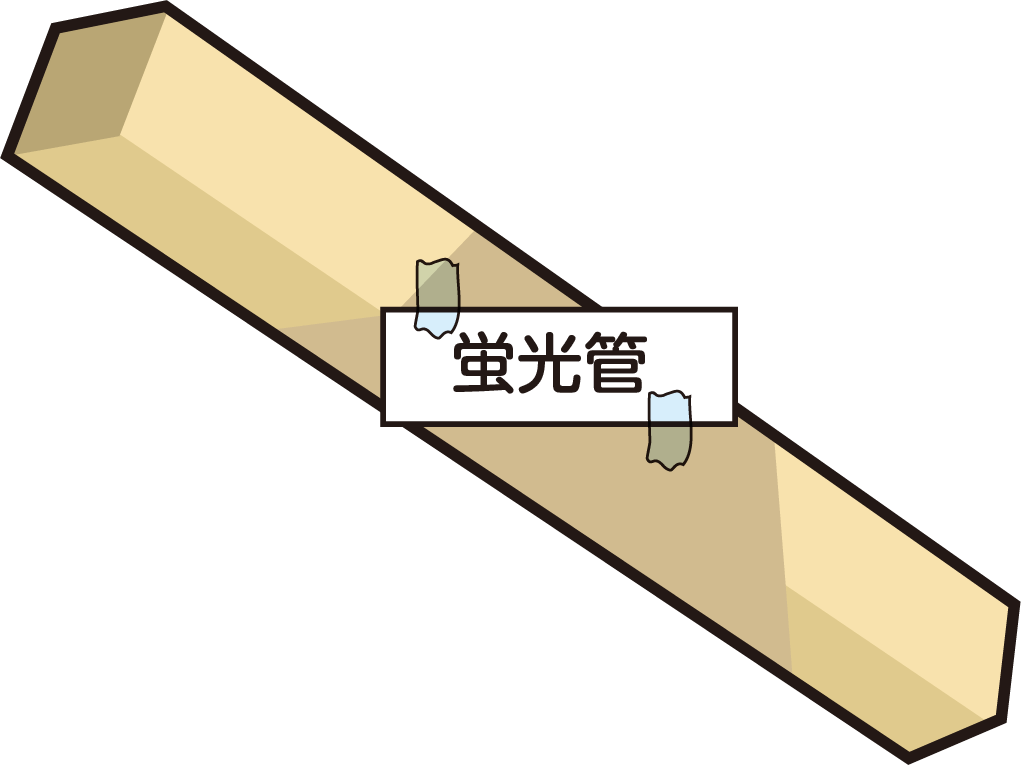 蛍光管
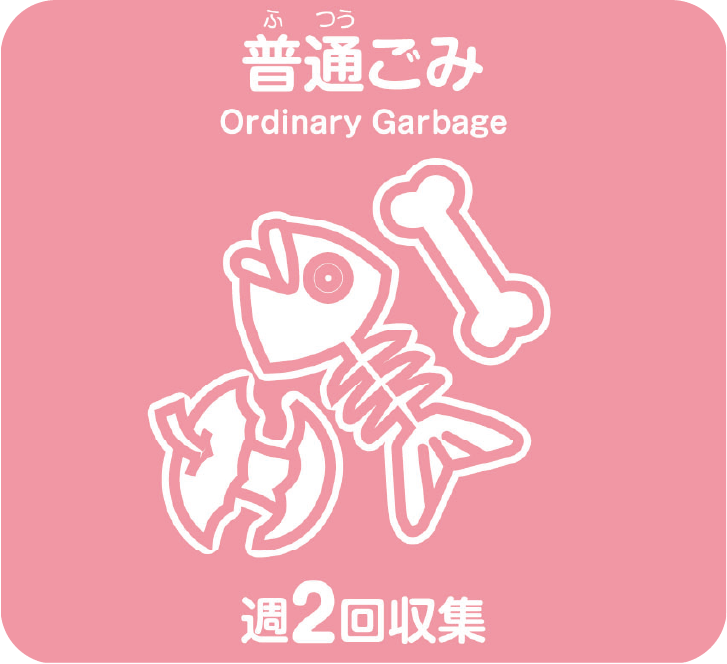 わらずに
出してね
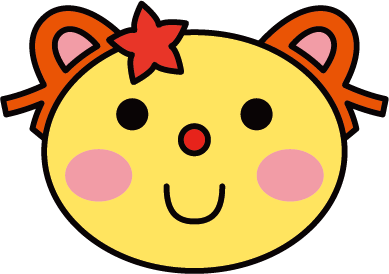 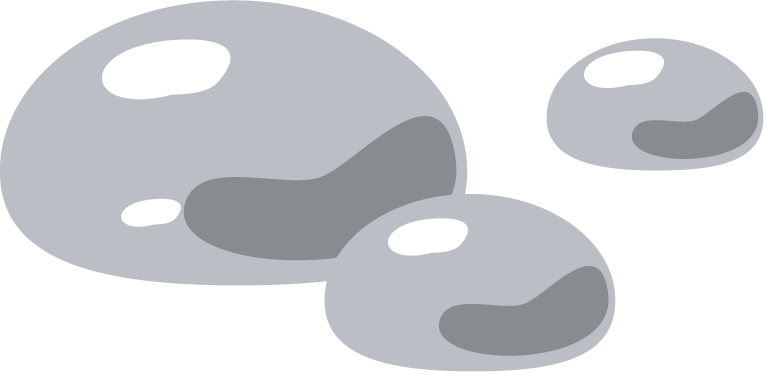 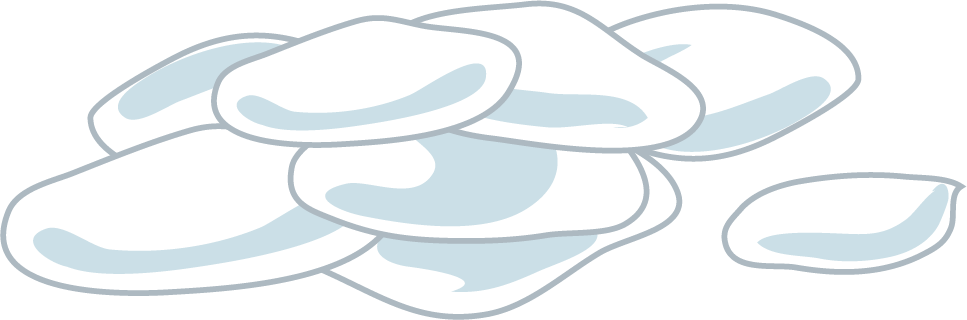 水銀
ガラス
ごみは資源へ
3
資源物のゆくえ
　⑪古着類
鉄
ごみは資源へ
3
資源物のゆくえ
⑪古着類
しげんしゅうだんかいしゅう
資源集団回収などで集められた古着は、主に、東南アジア地いきで
古着として再使用（リユース）されています。
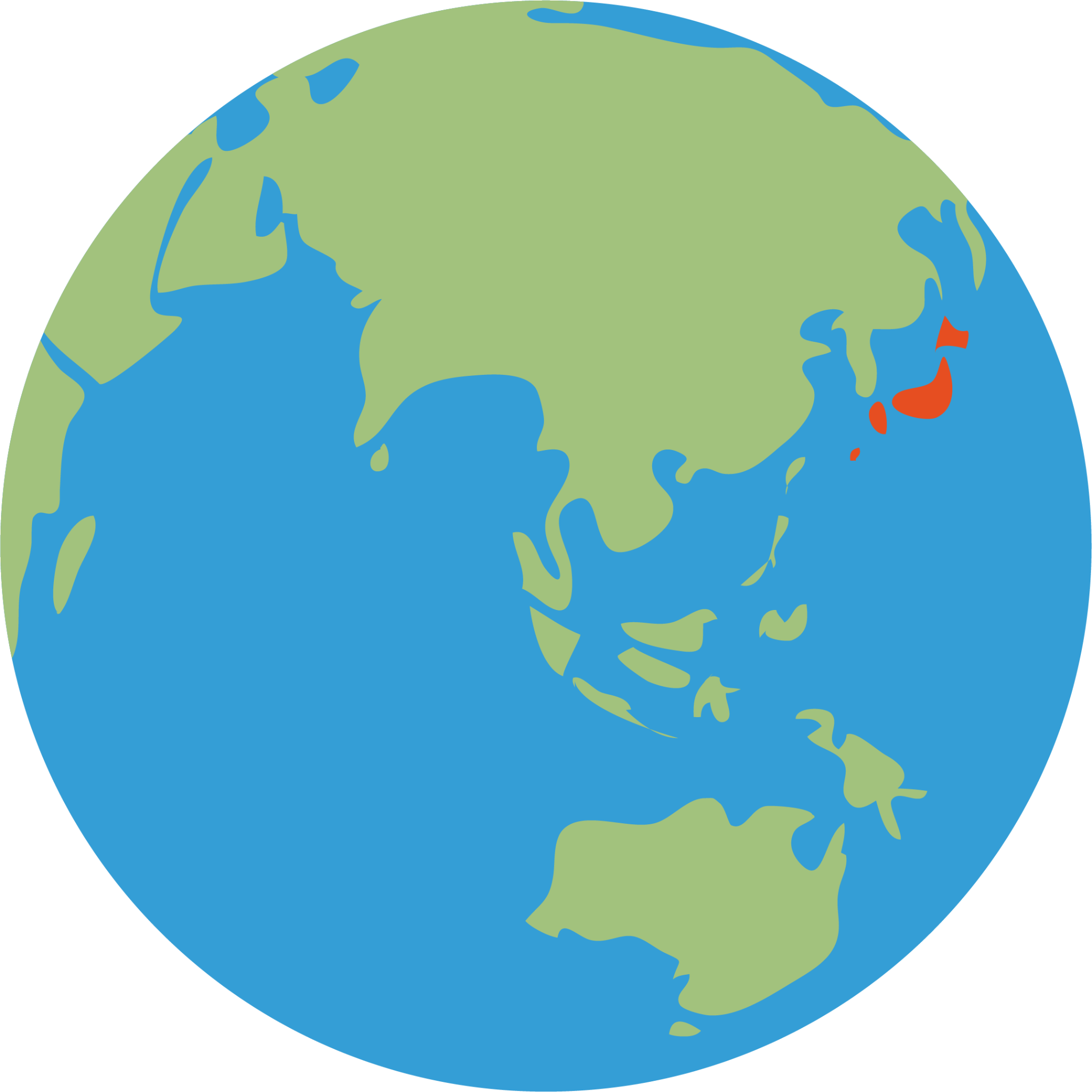 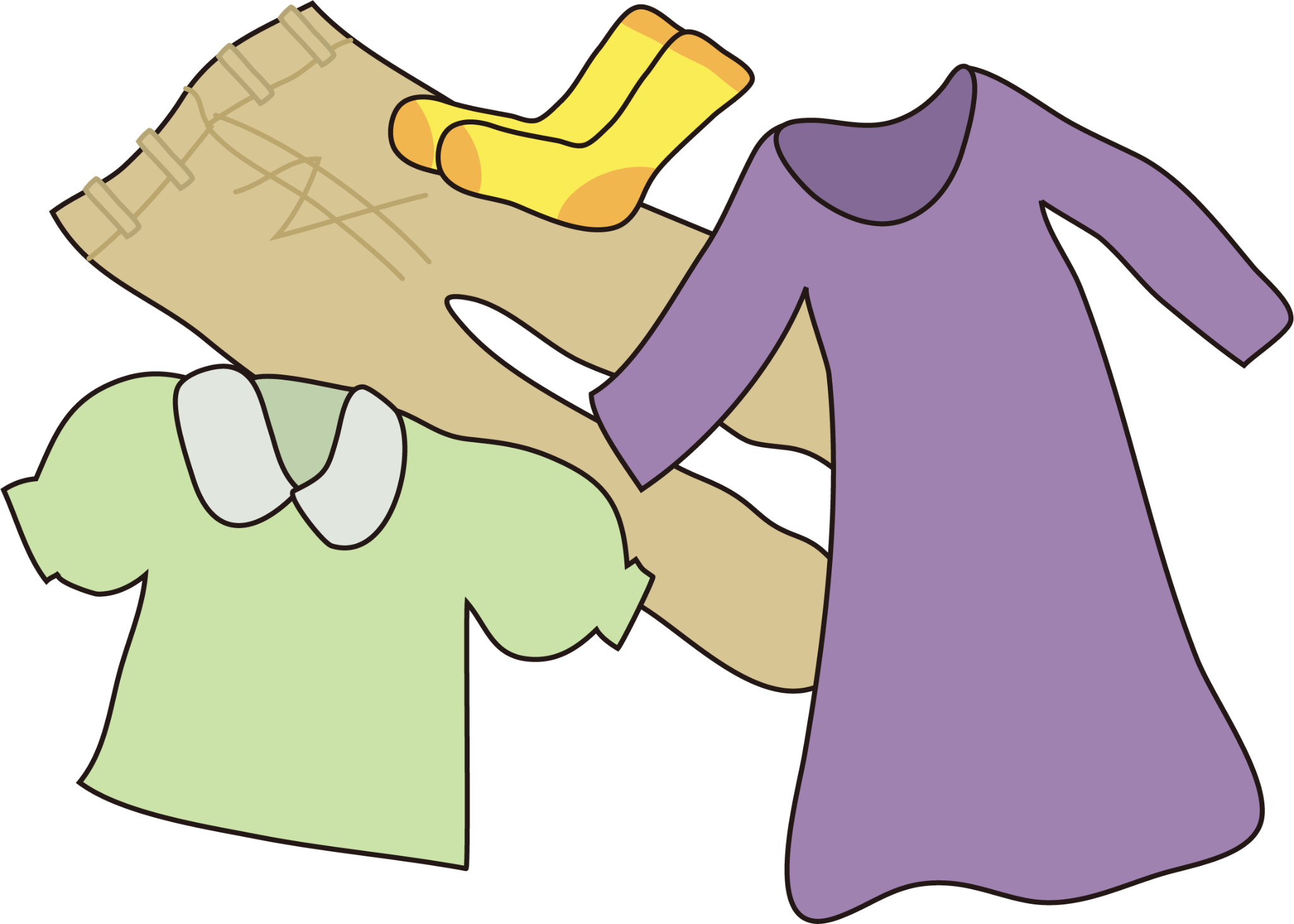 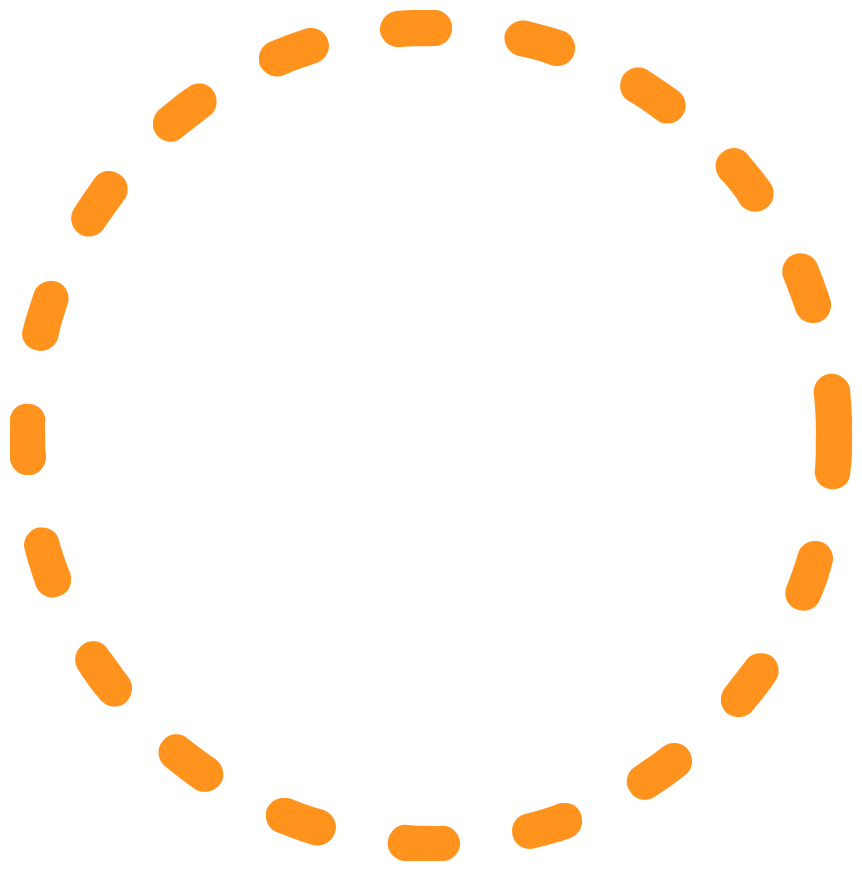